MANUAL Y  PROTOCOLOS DE SEGURIDAD ESCOLAR
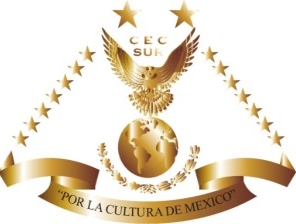 CECSUR
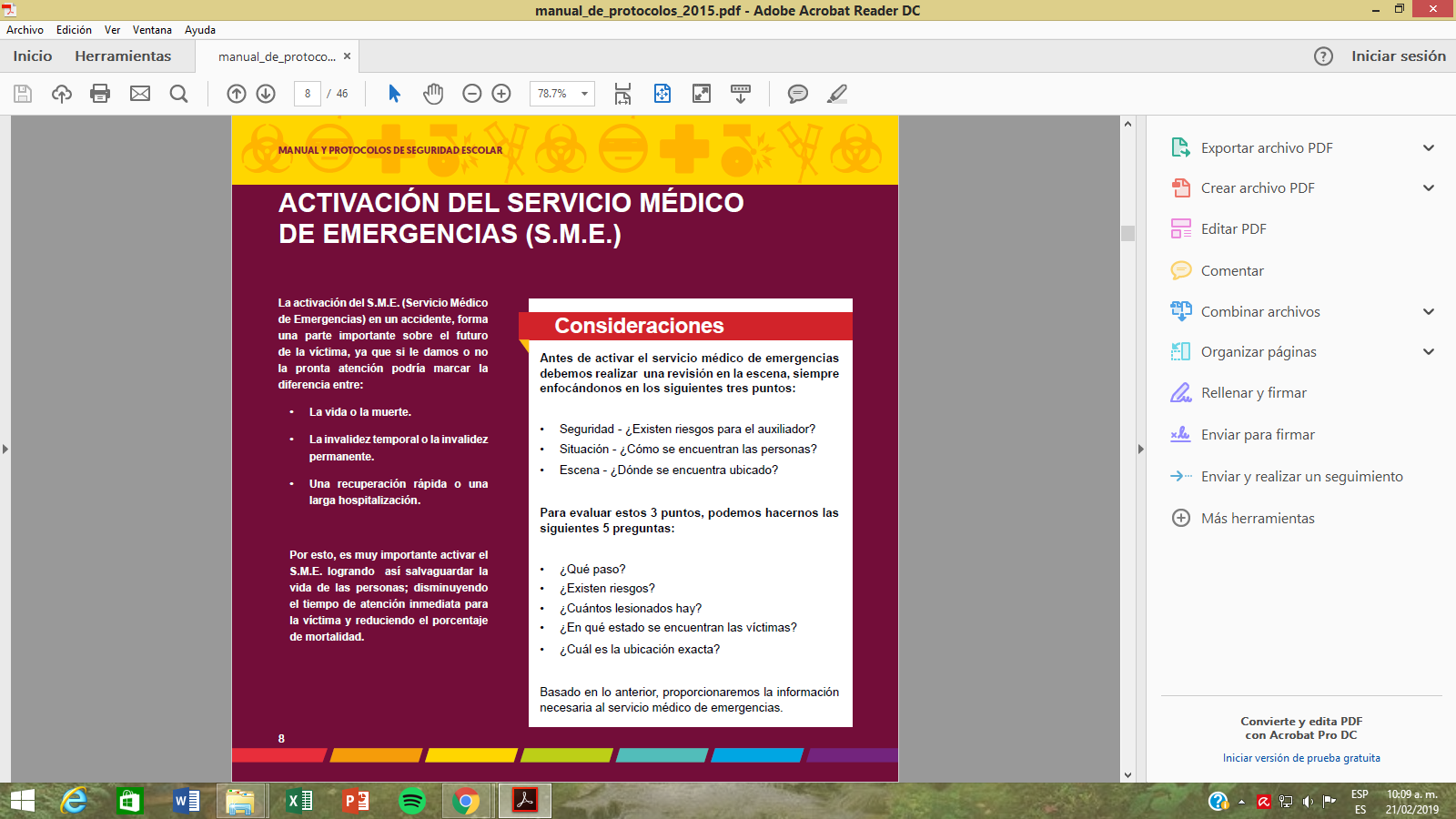 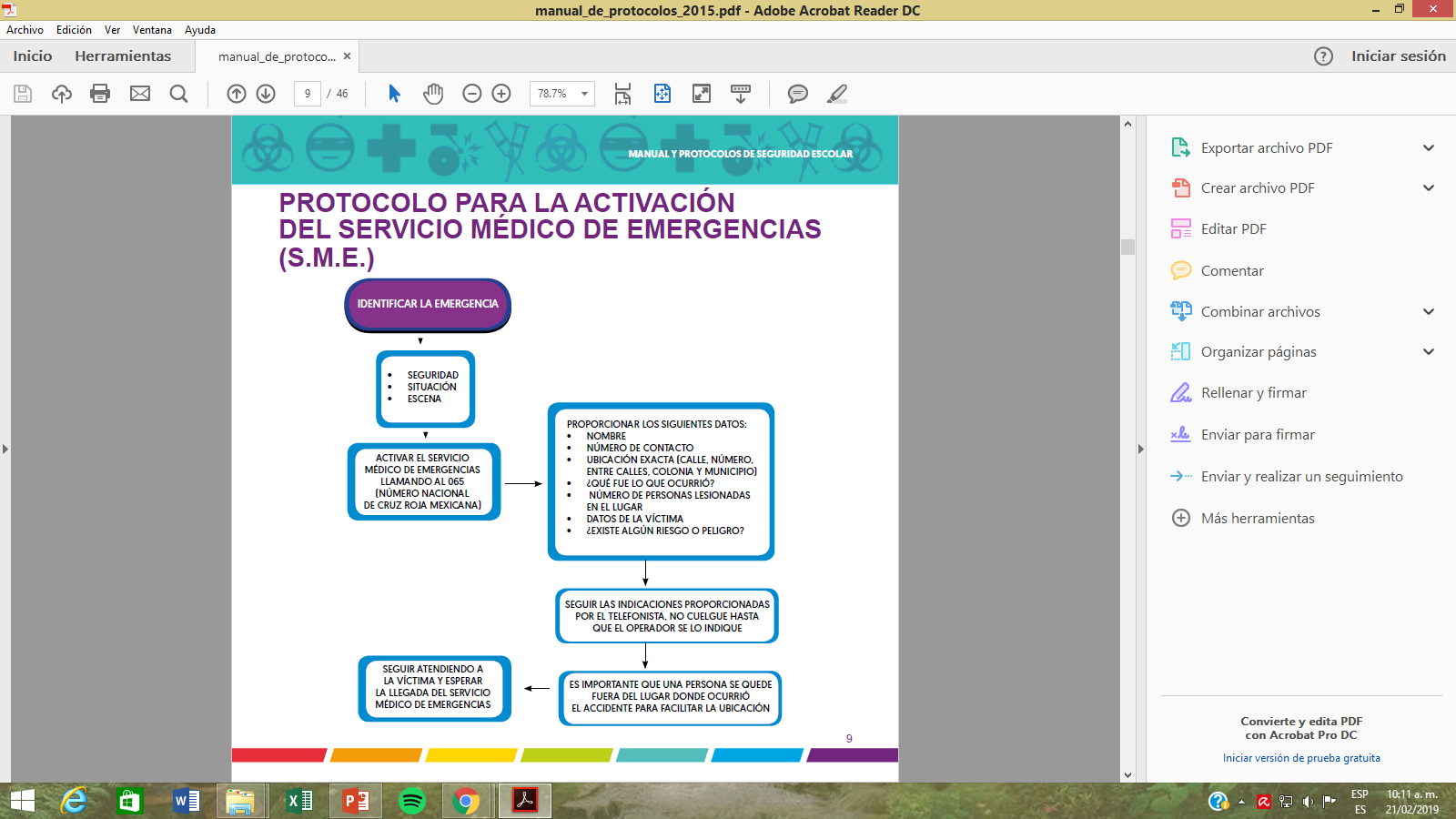 911
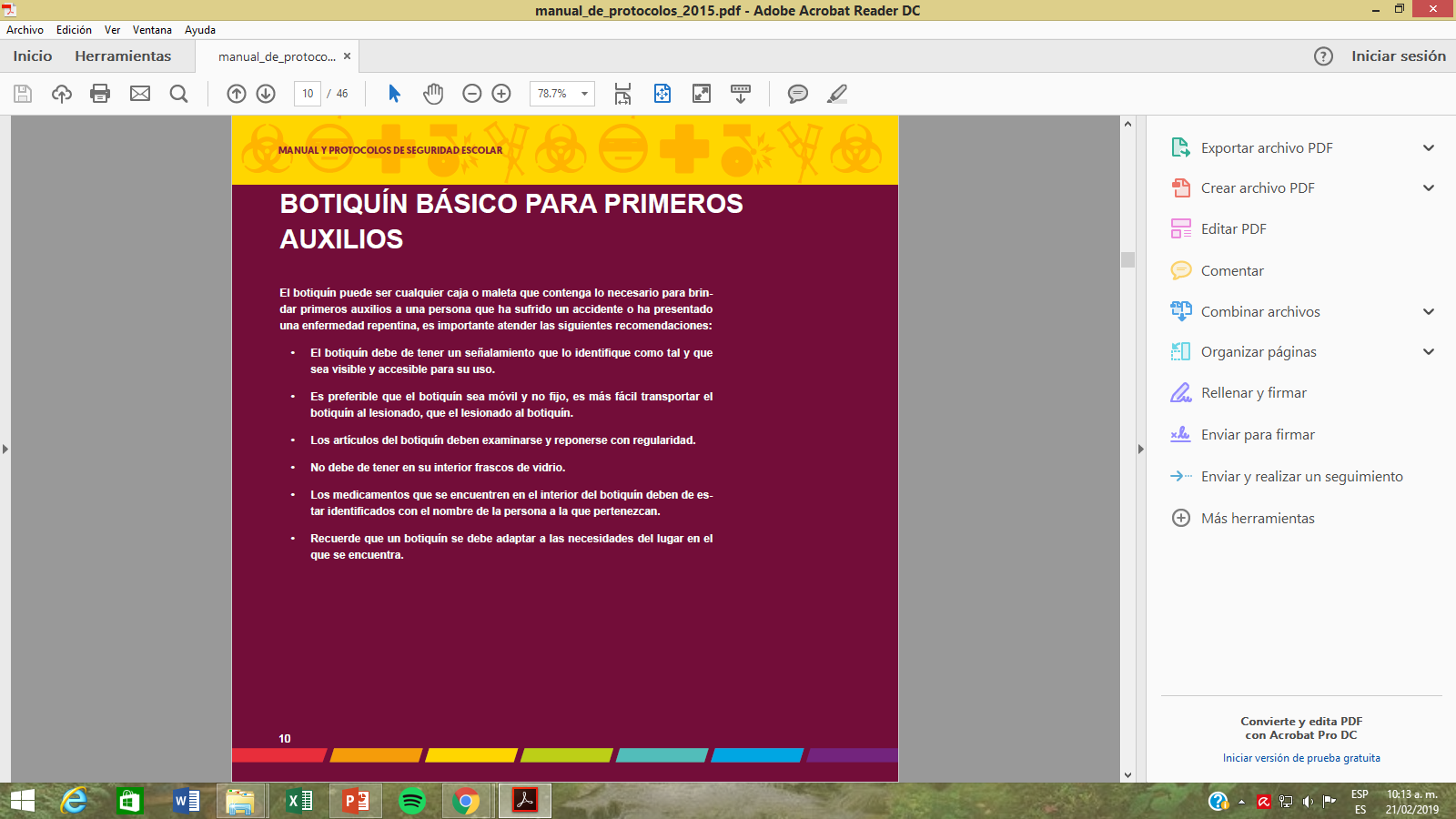 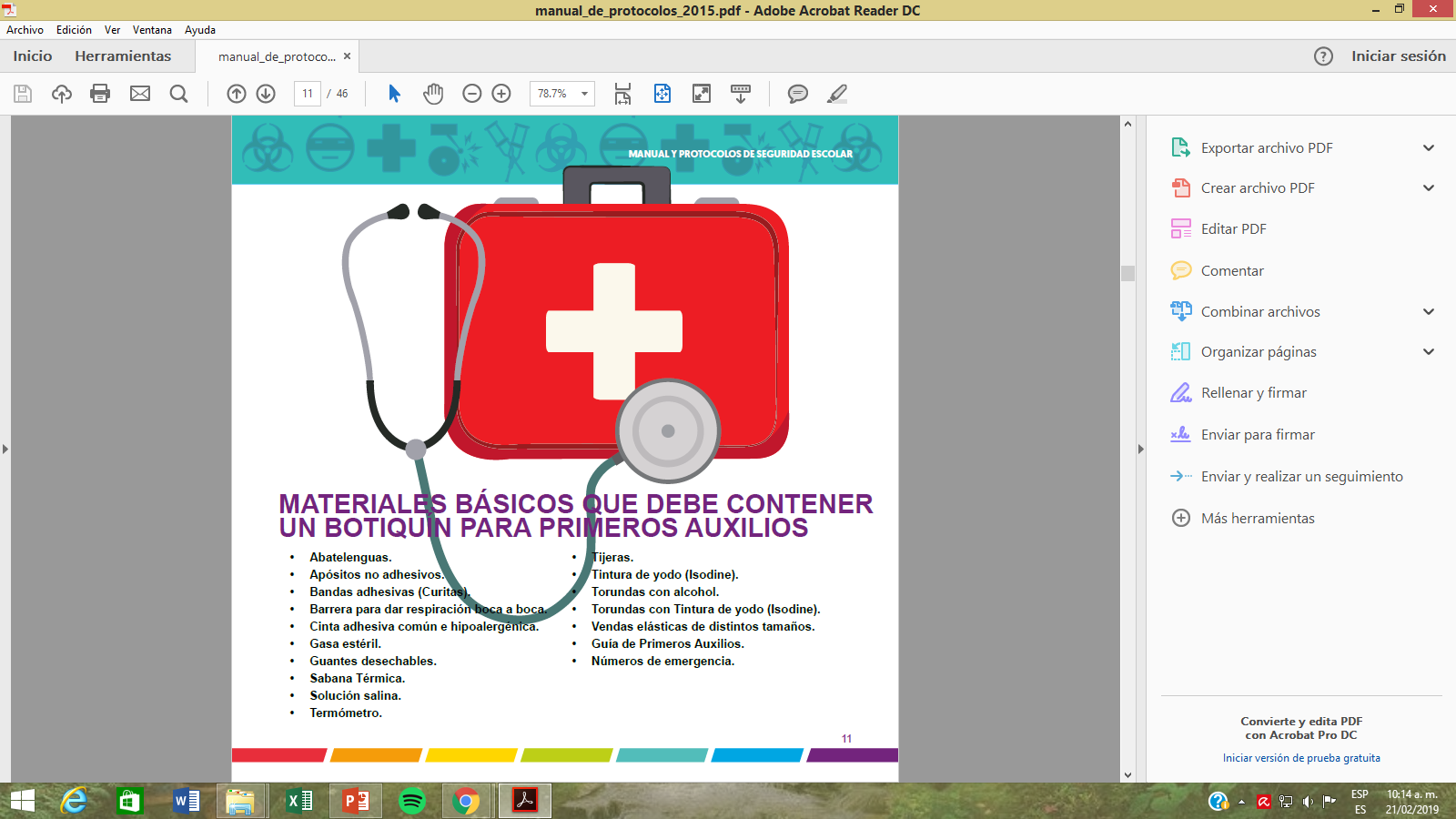 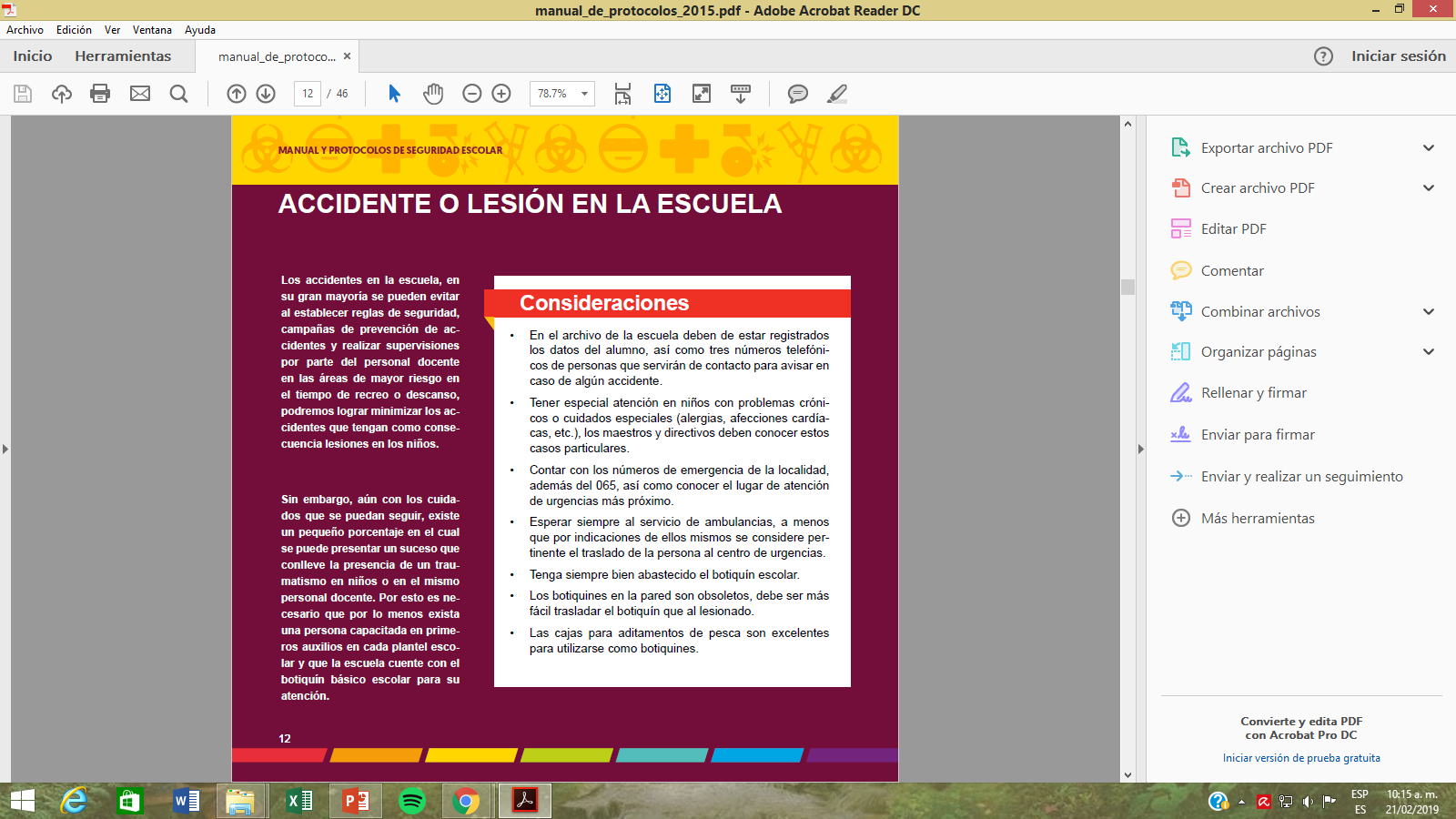 911
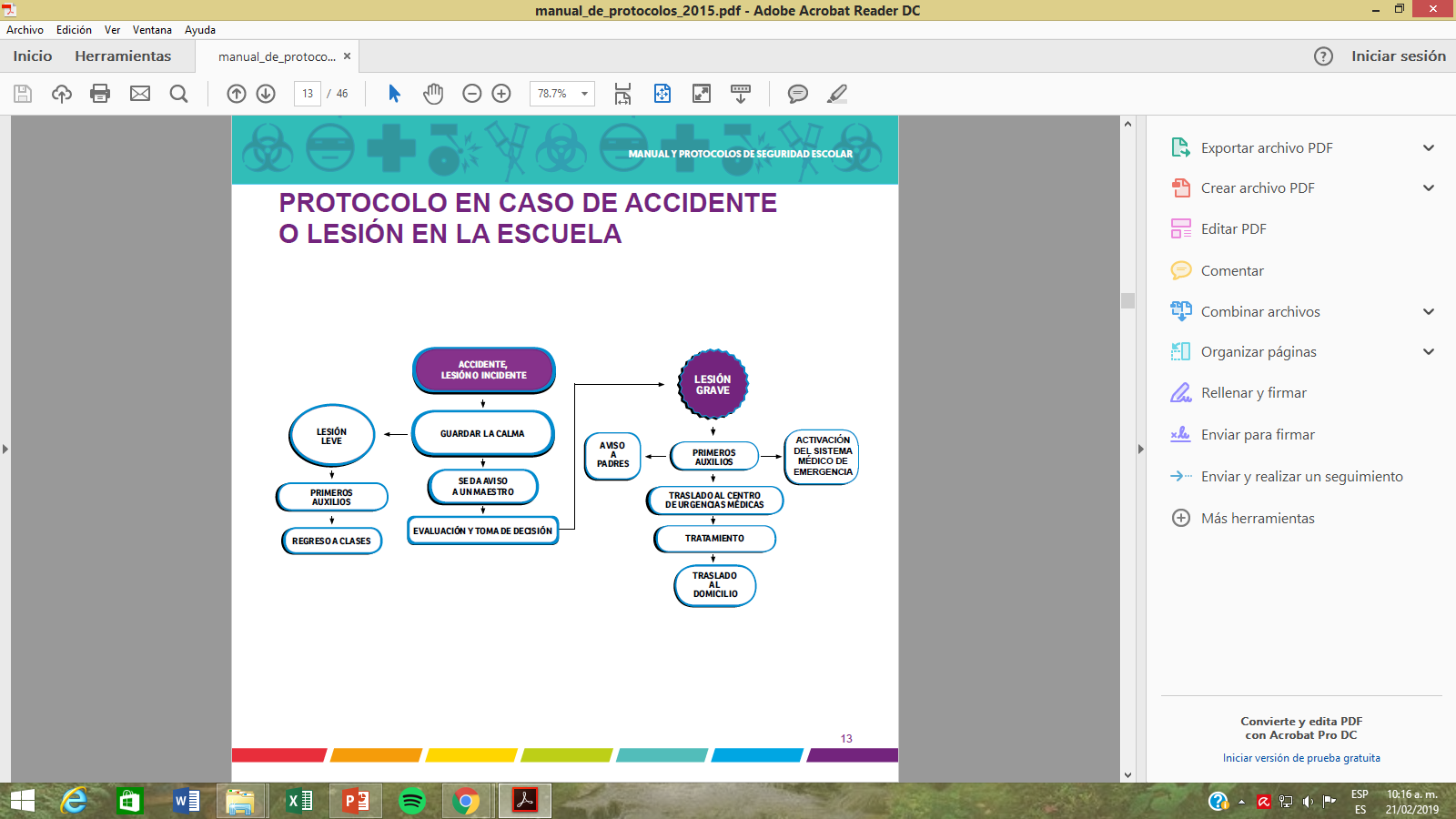 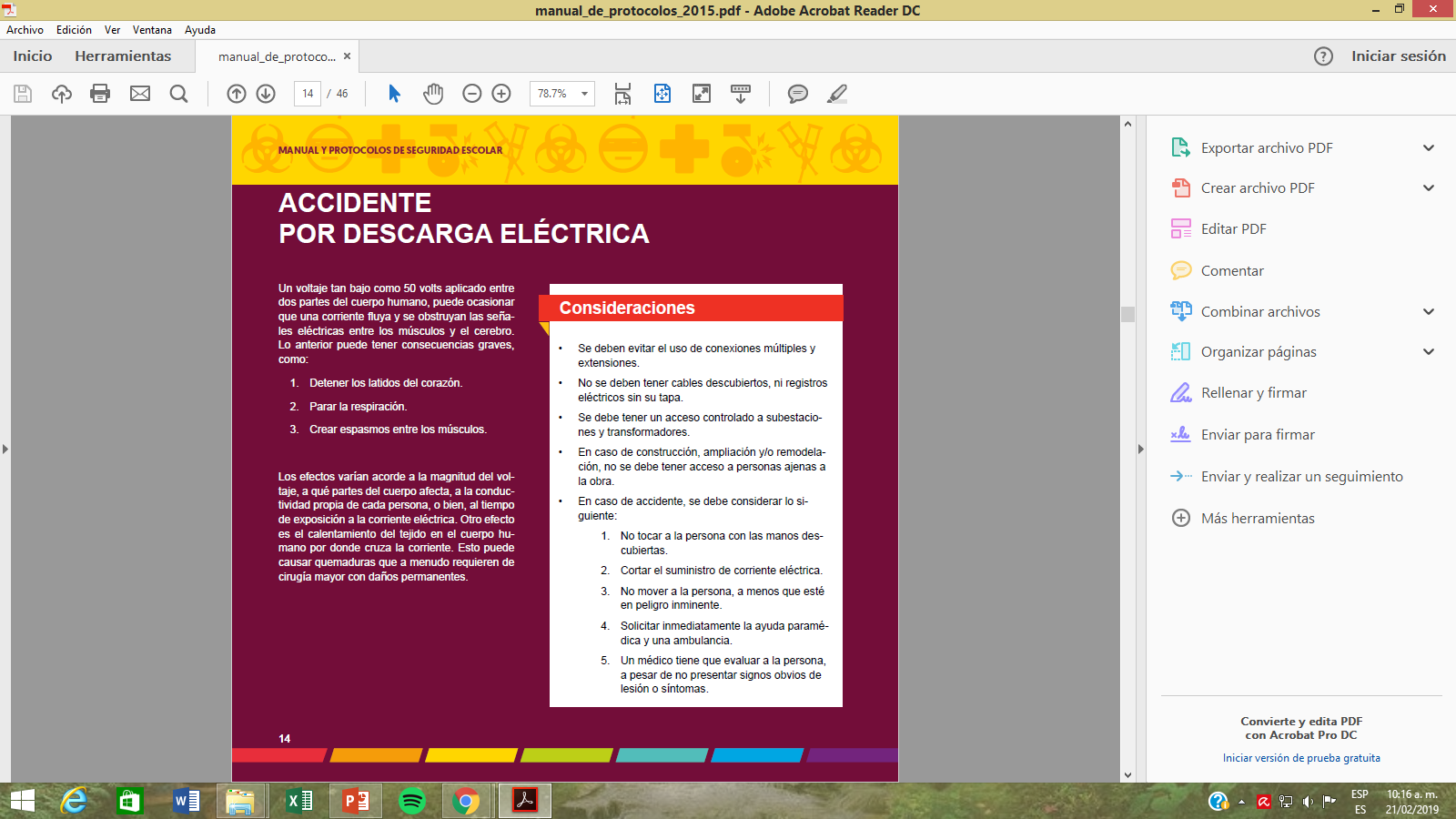 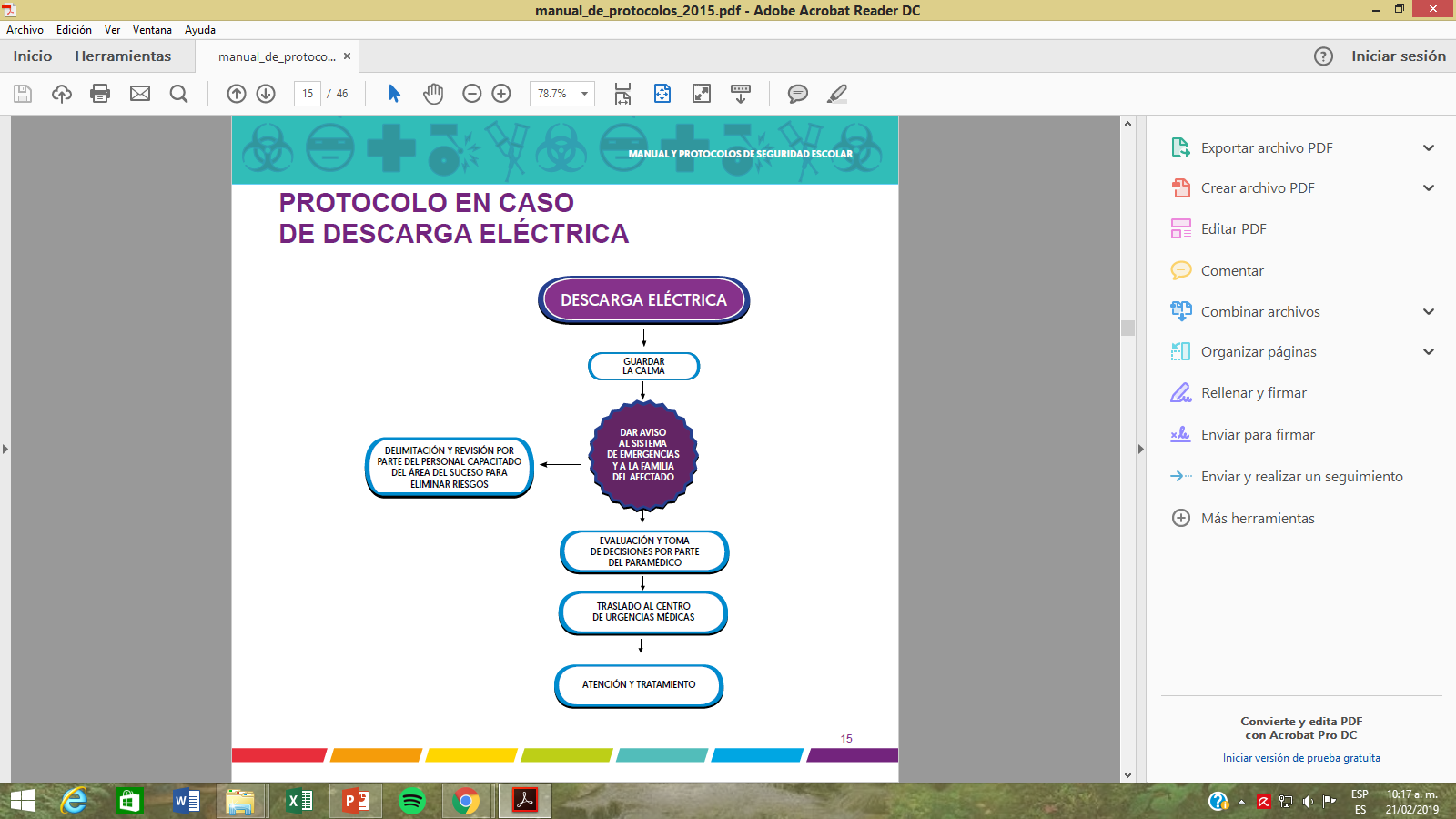 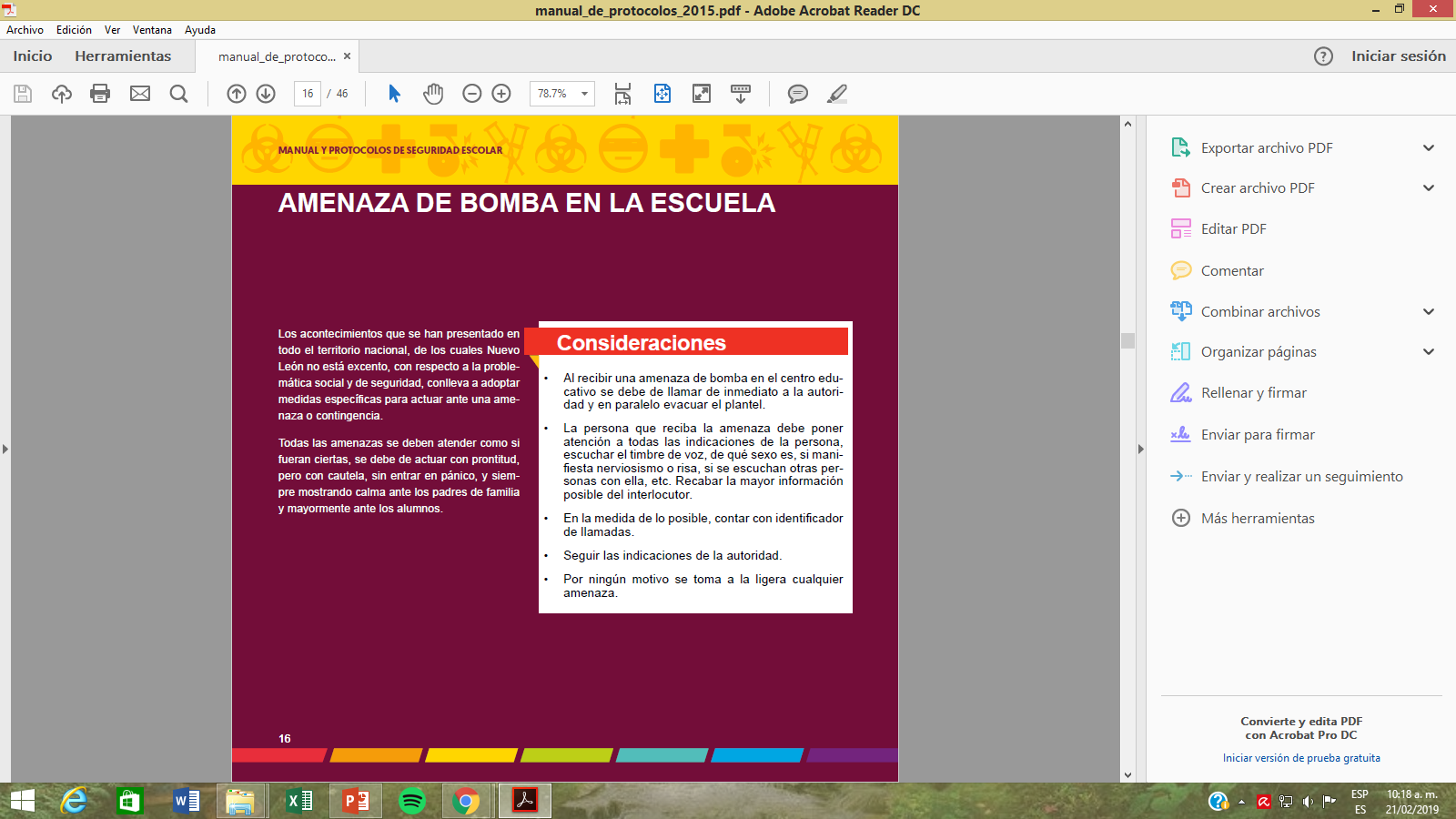 Puebla
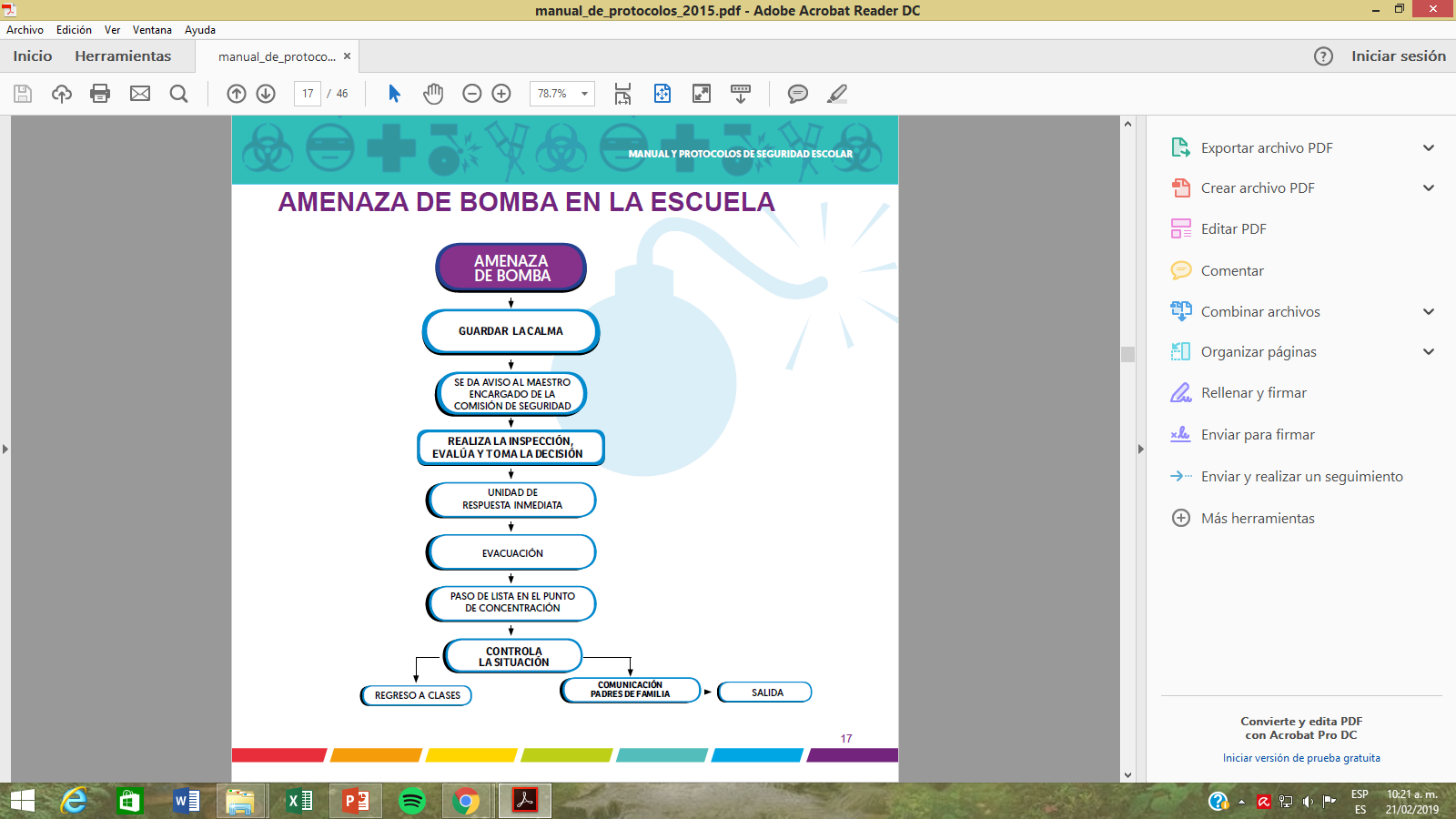 APA
COMITÉ DE SEGURIDAD ESCOLAR
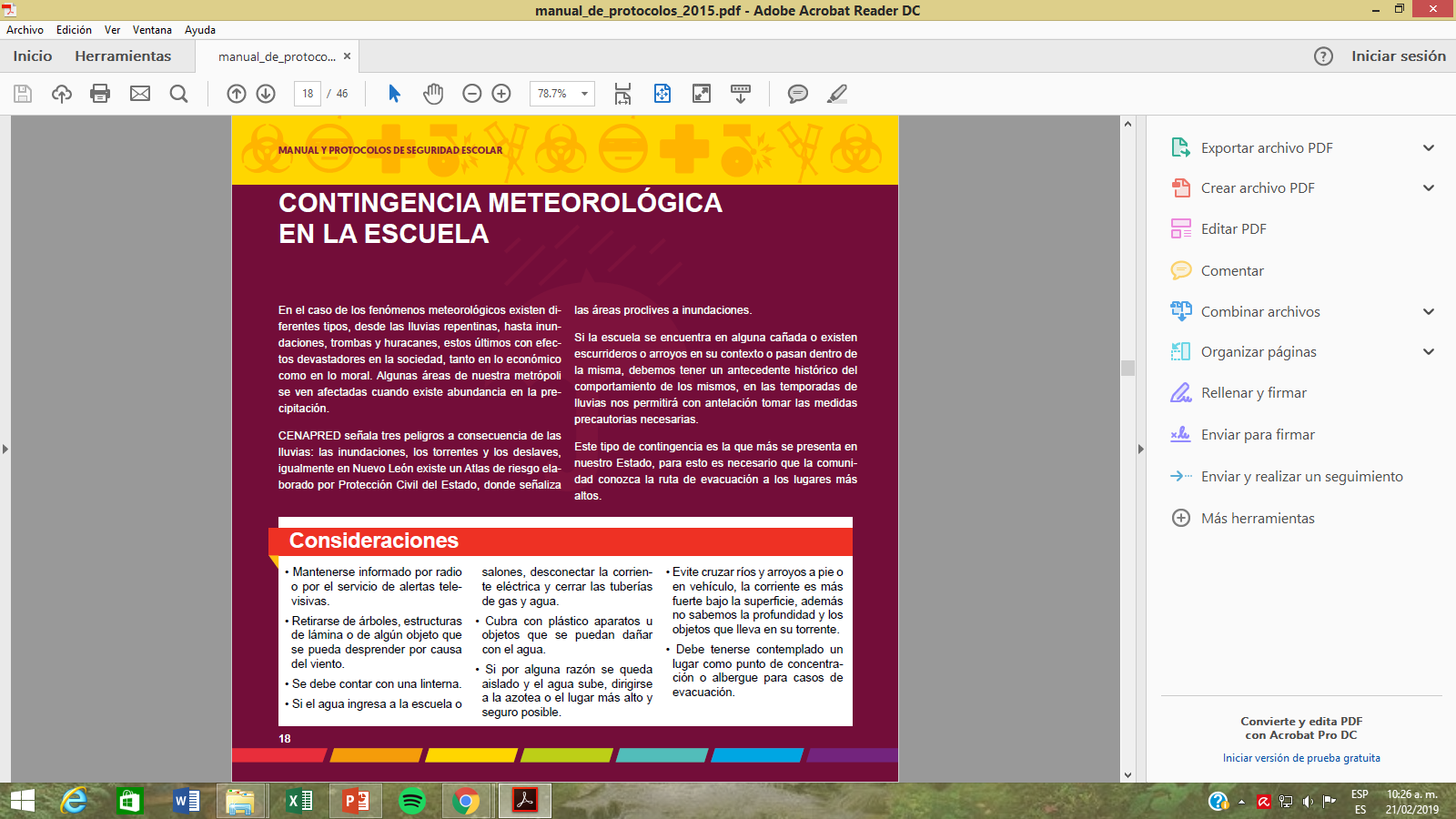 Puebla
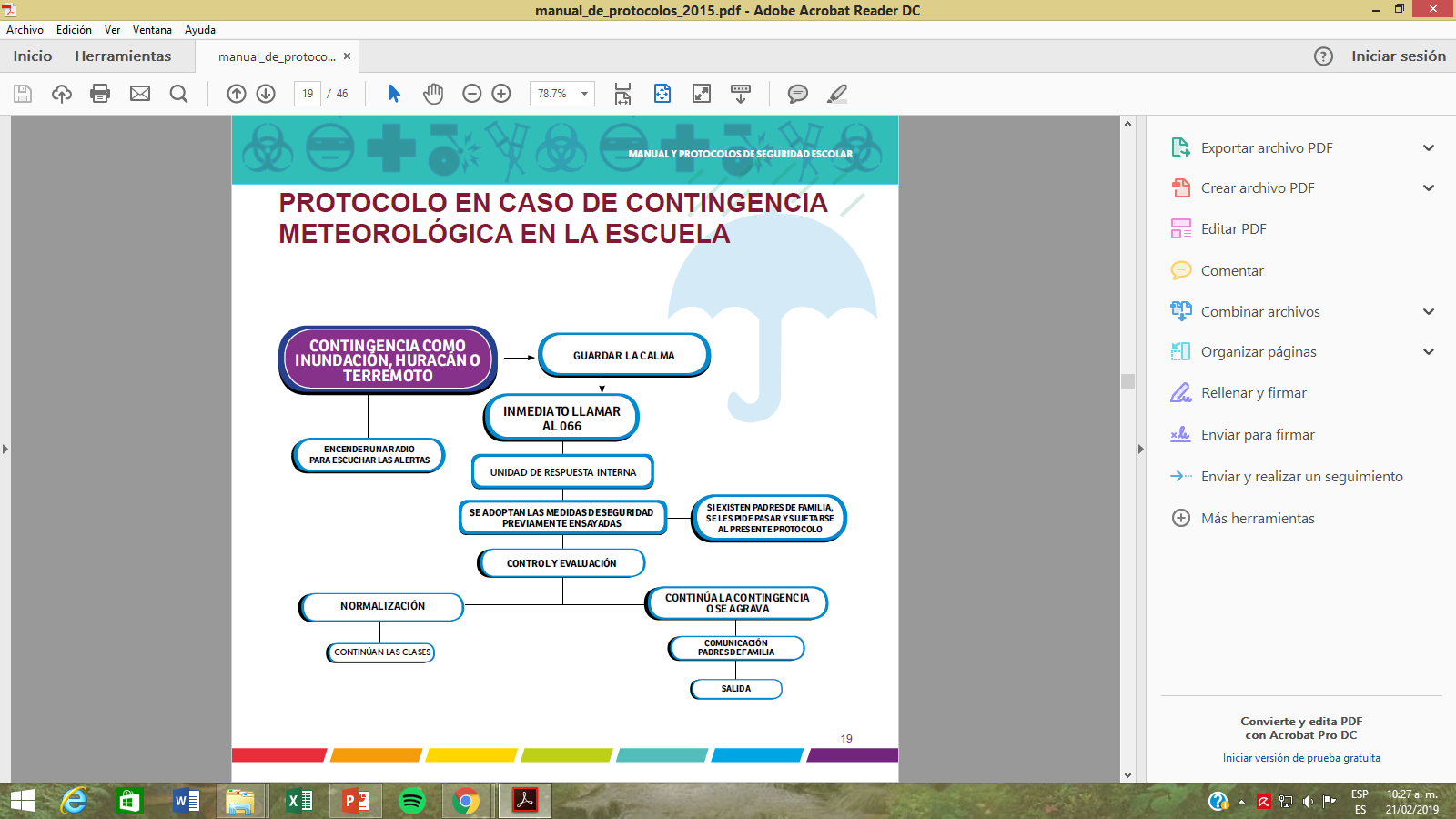 911
COMITÉ DE SEGURIDAD ESCOLAR
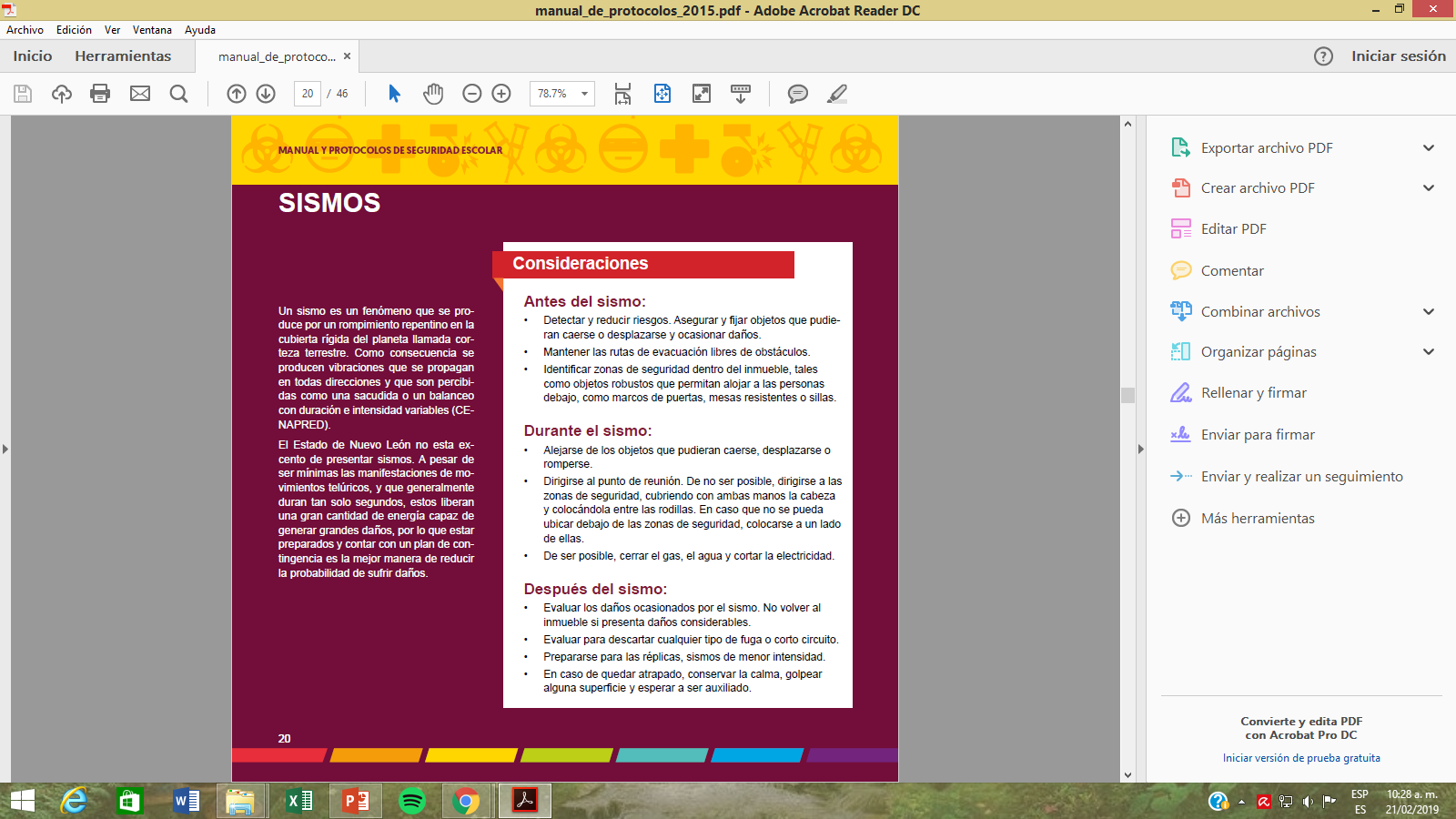 Puebla
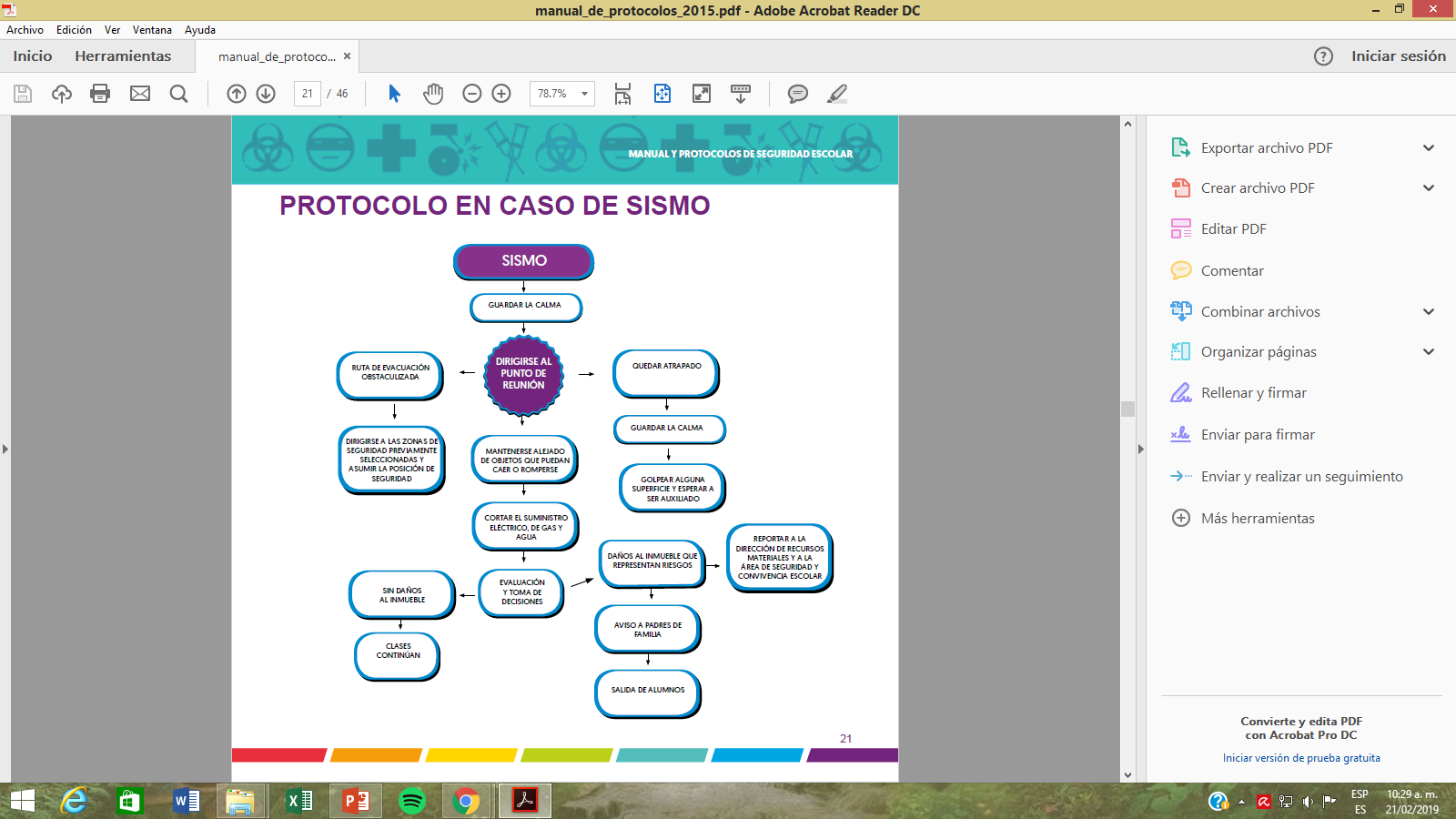 PASE DE LISTA EN EL PUNTO DE CONCENTRACIÓN
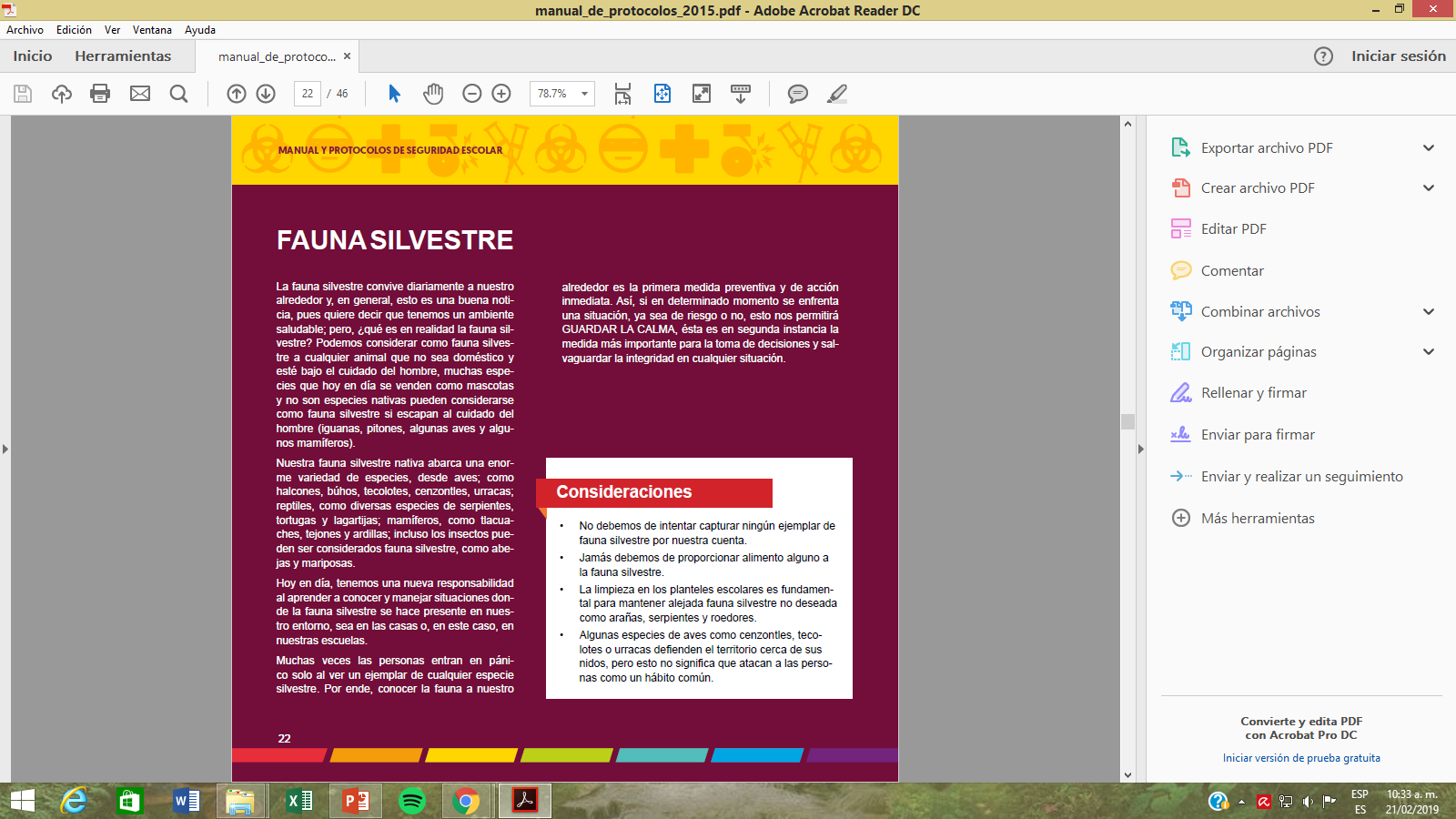 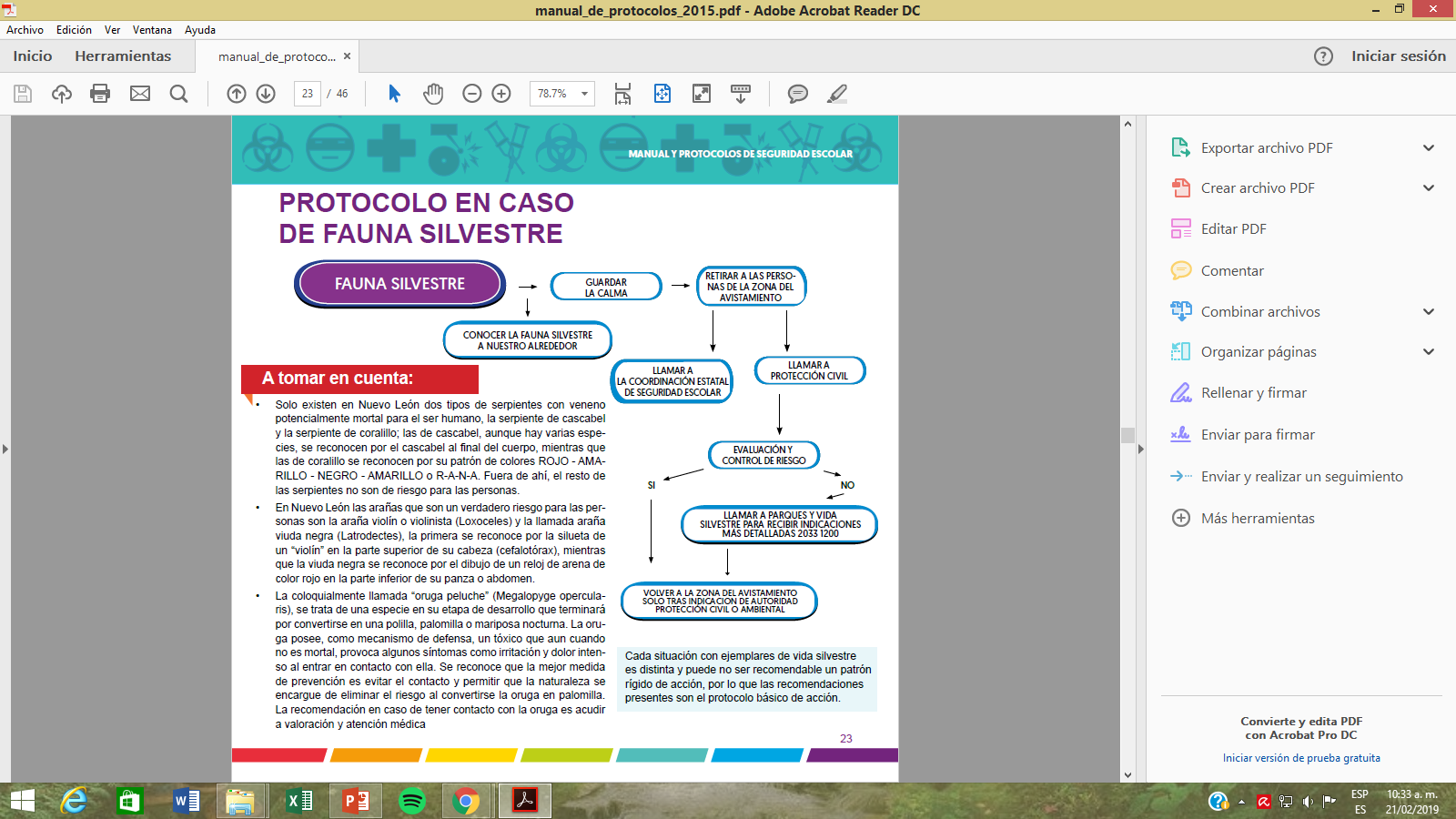 Puebla
Puebla
911
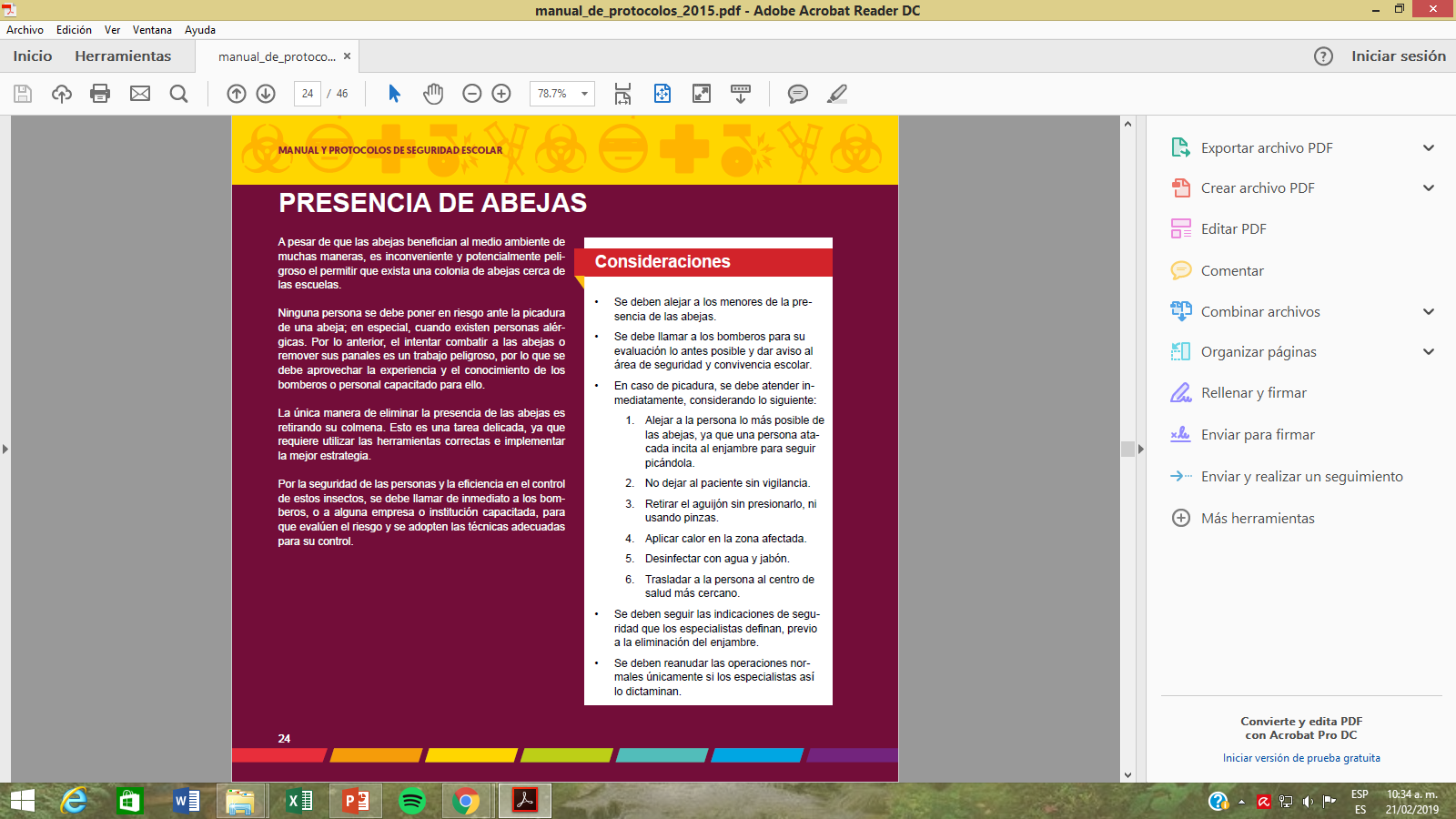 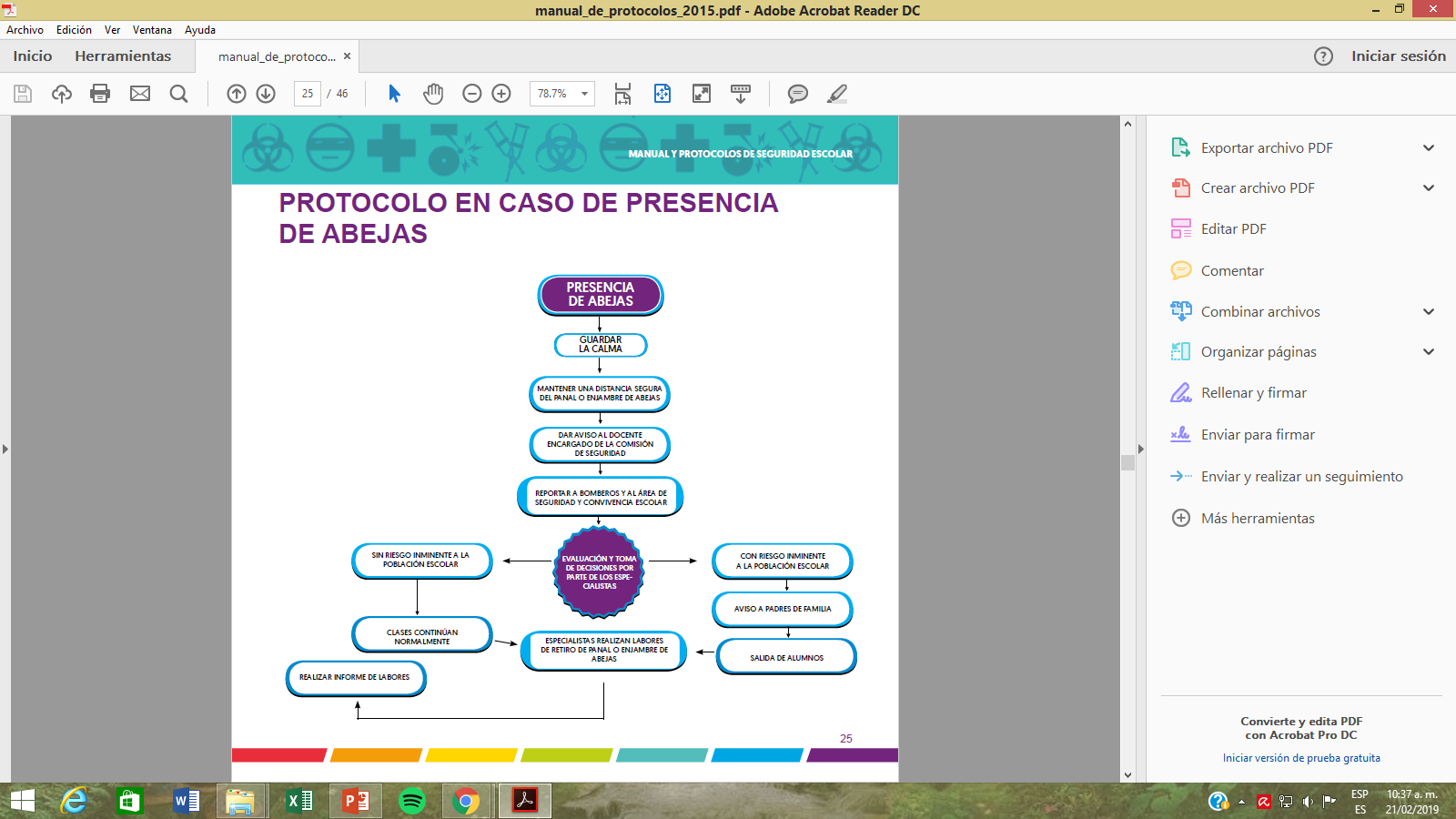 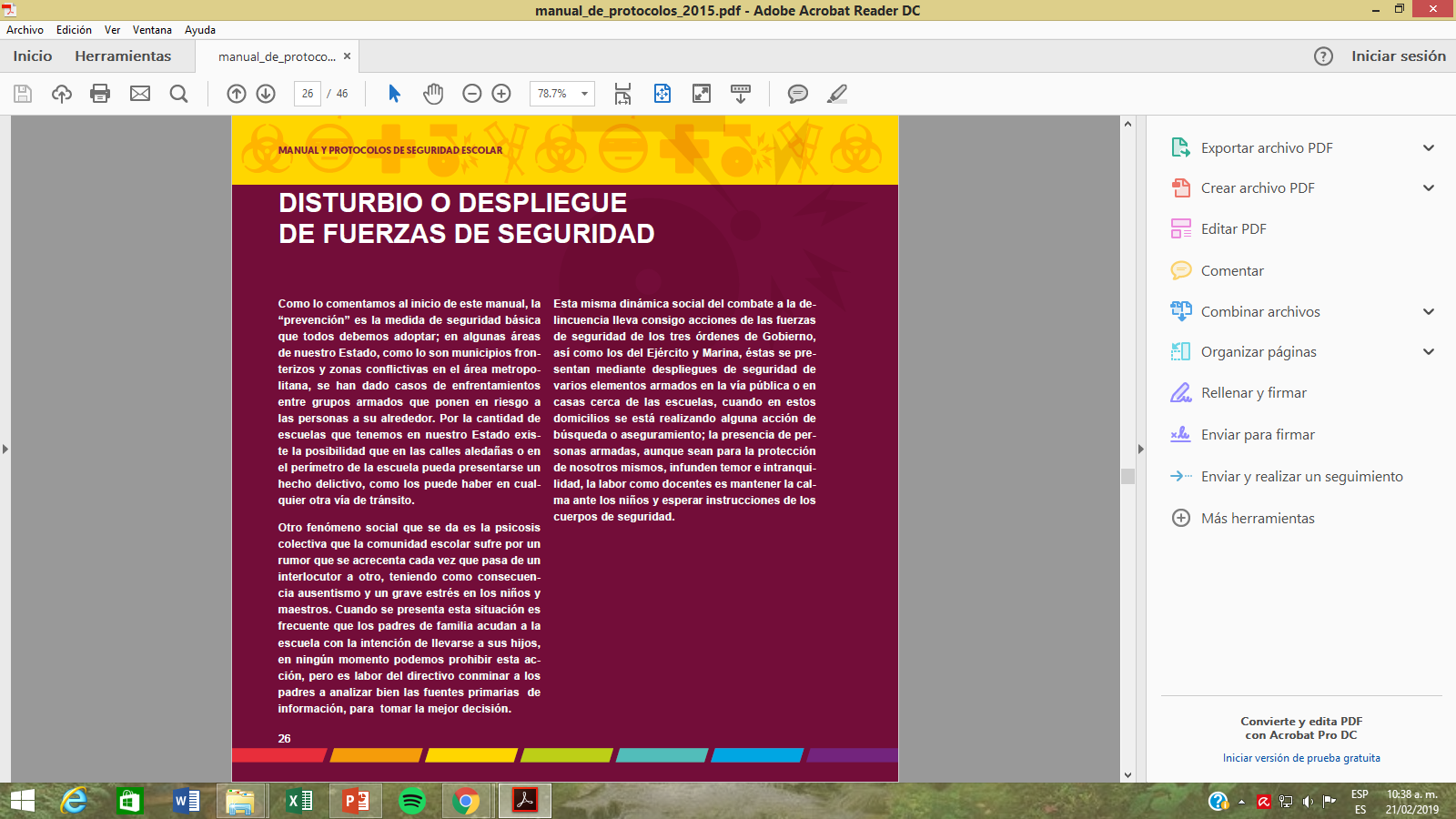 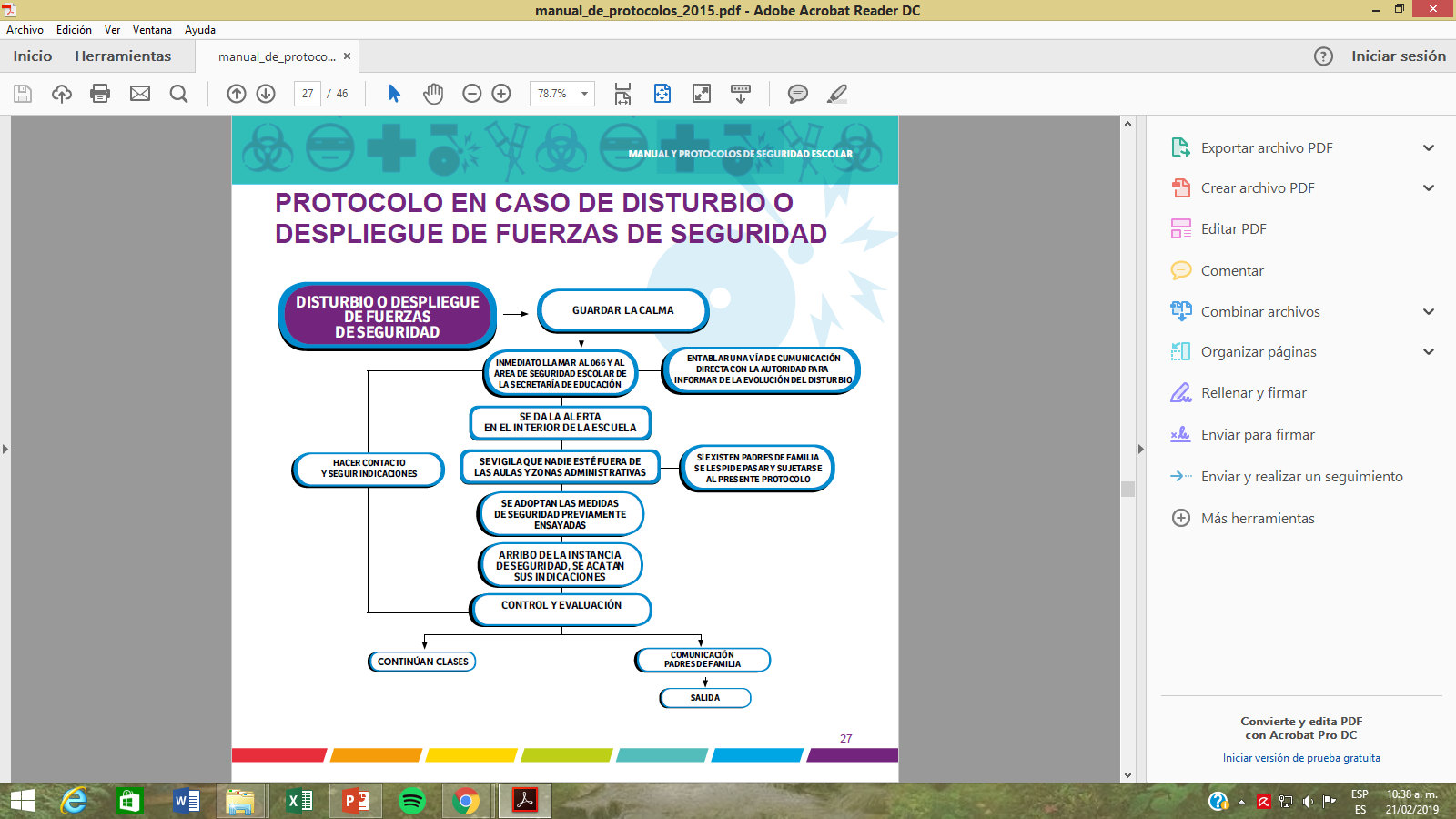 911
APA
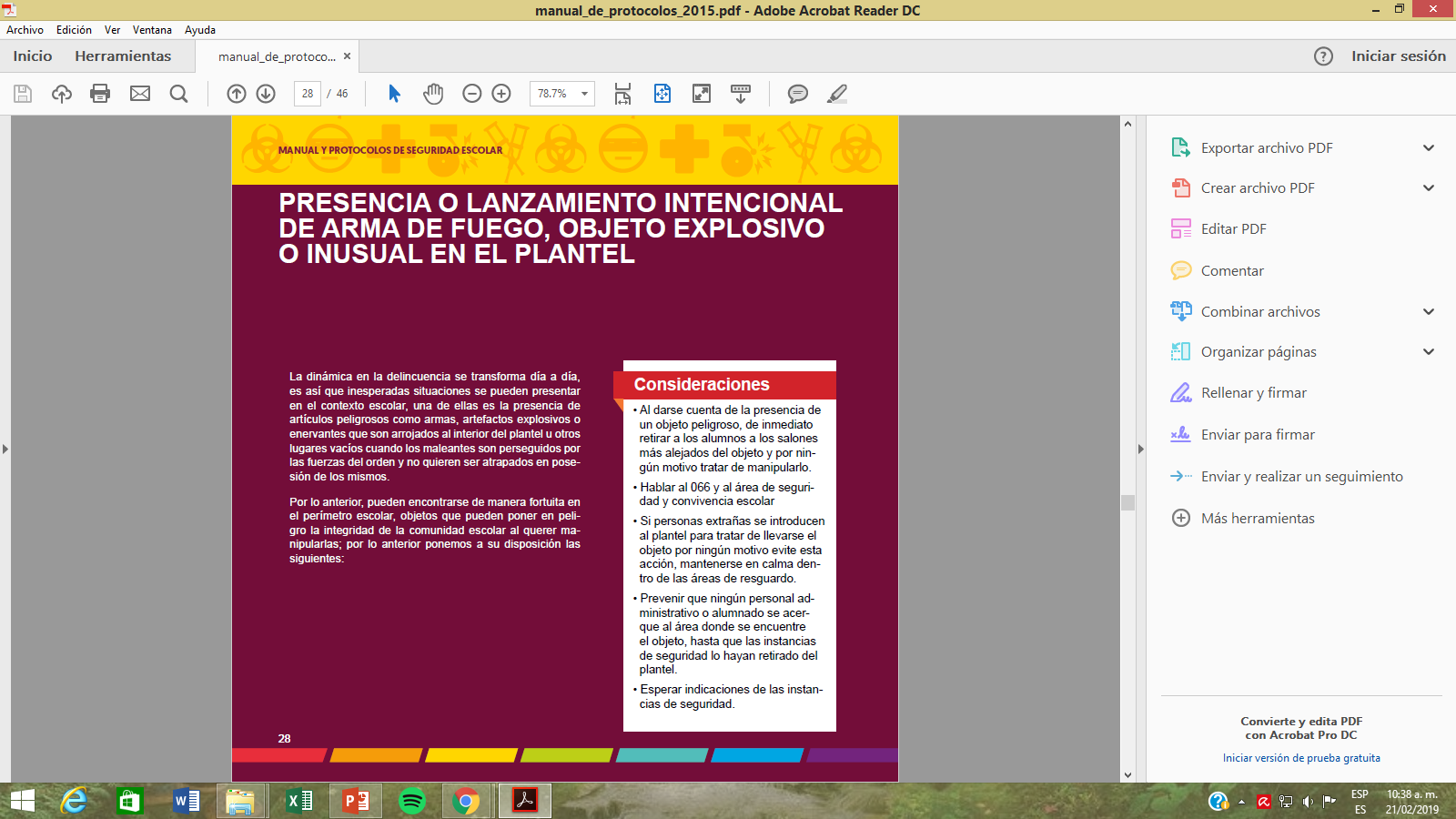 911
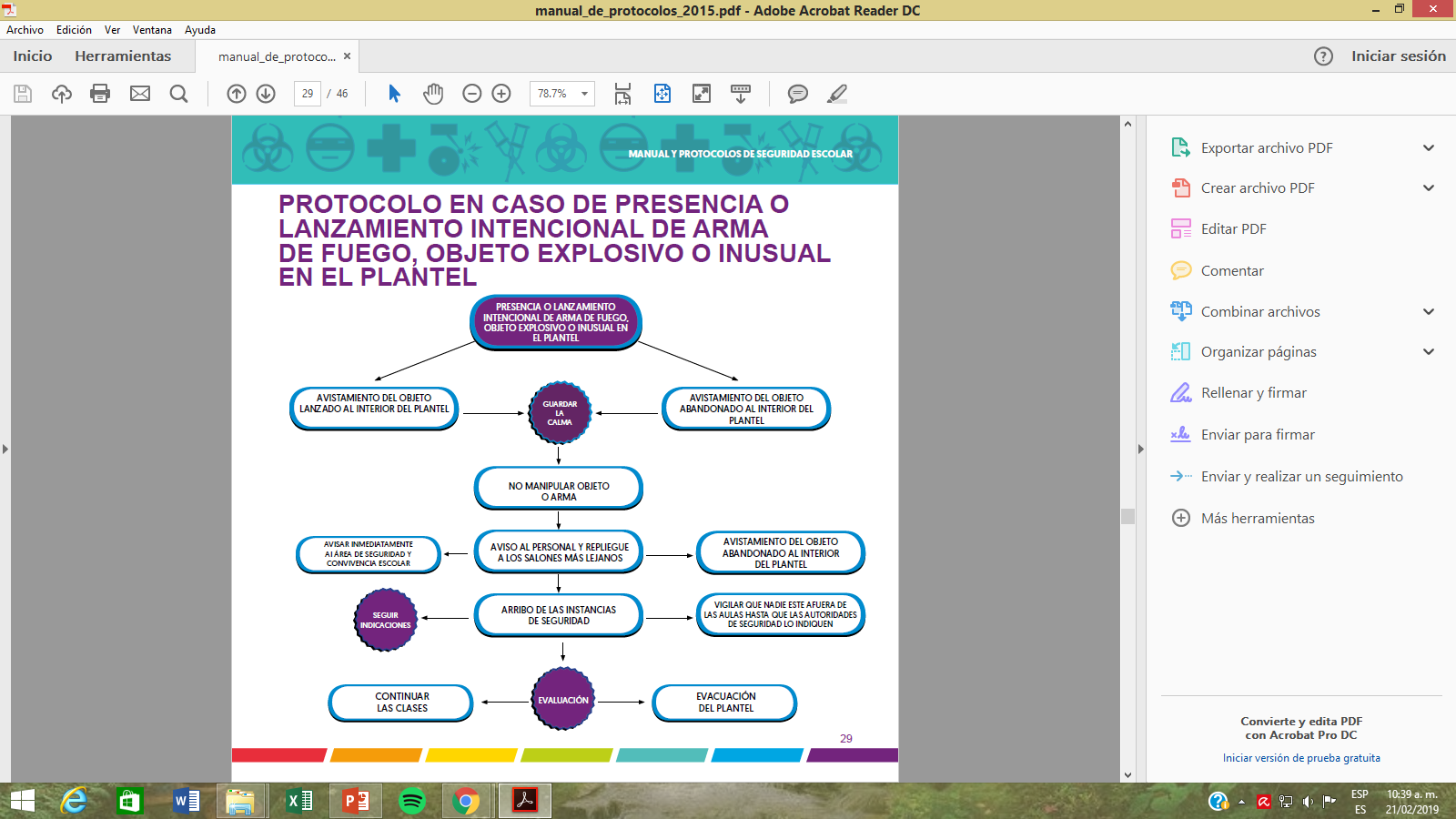 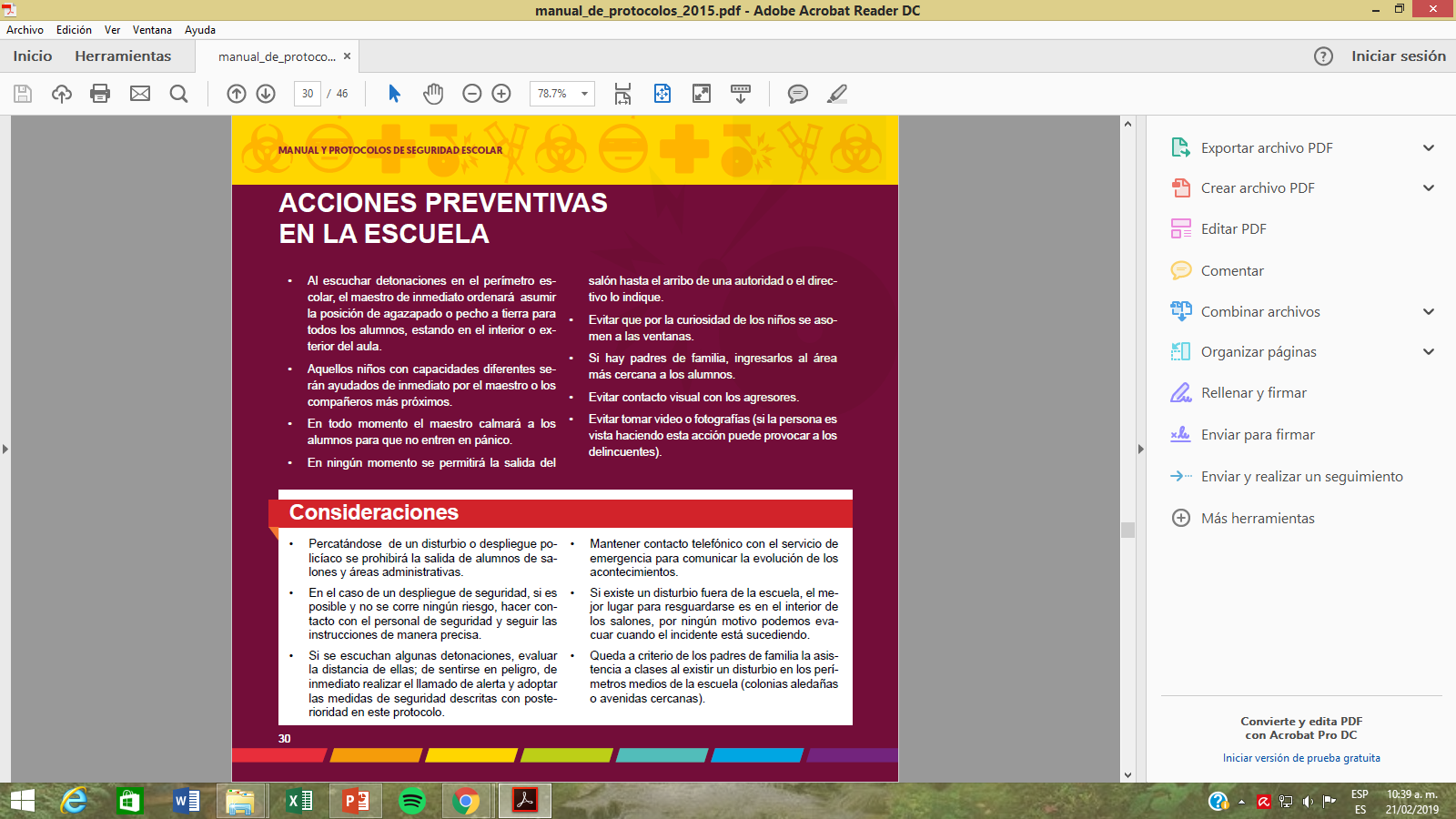 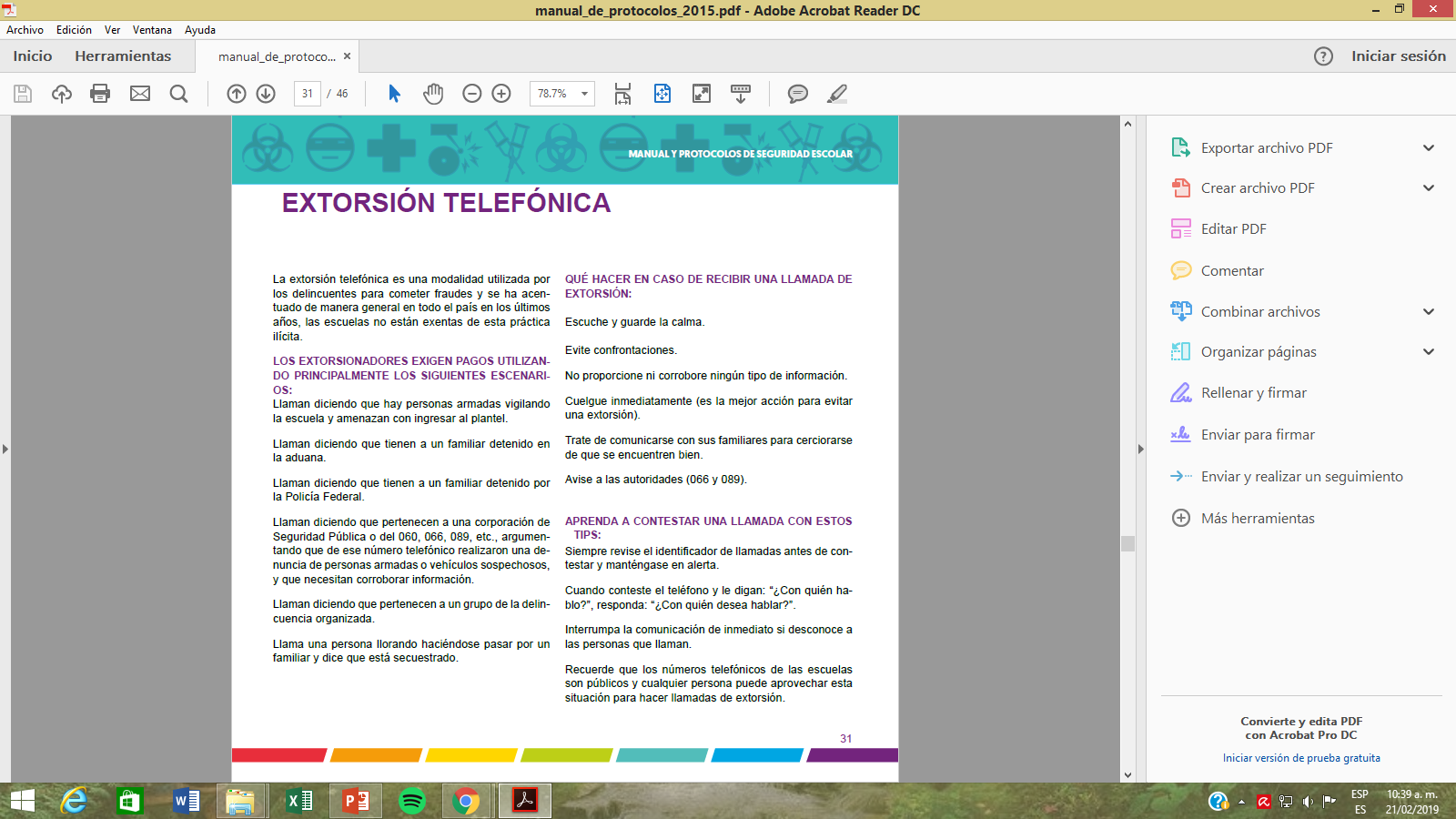 911
911
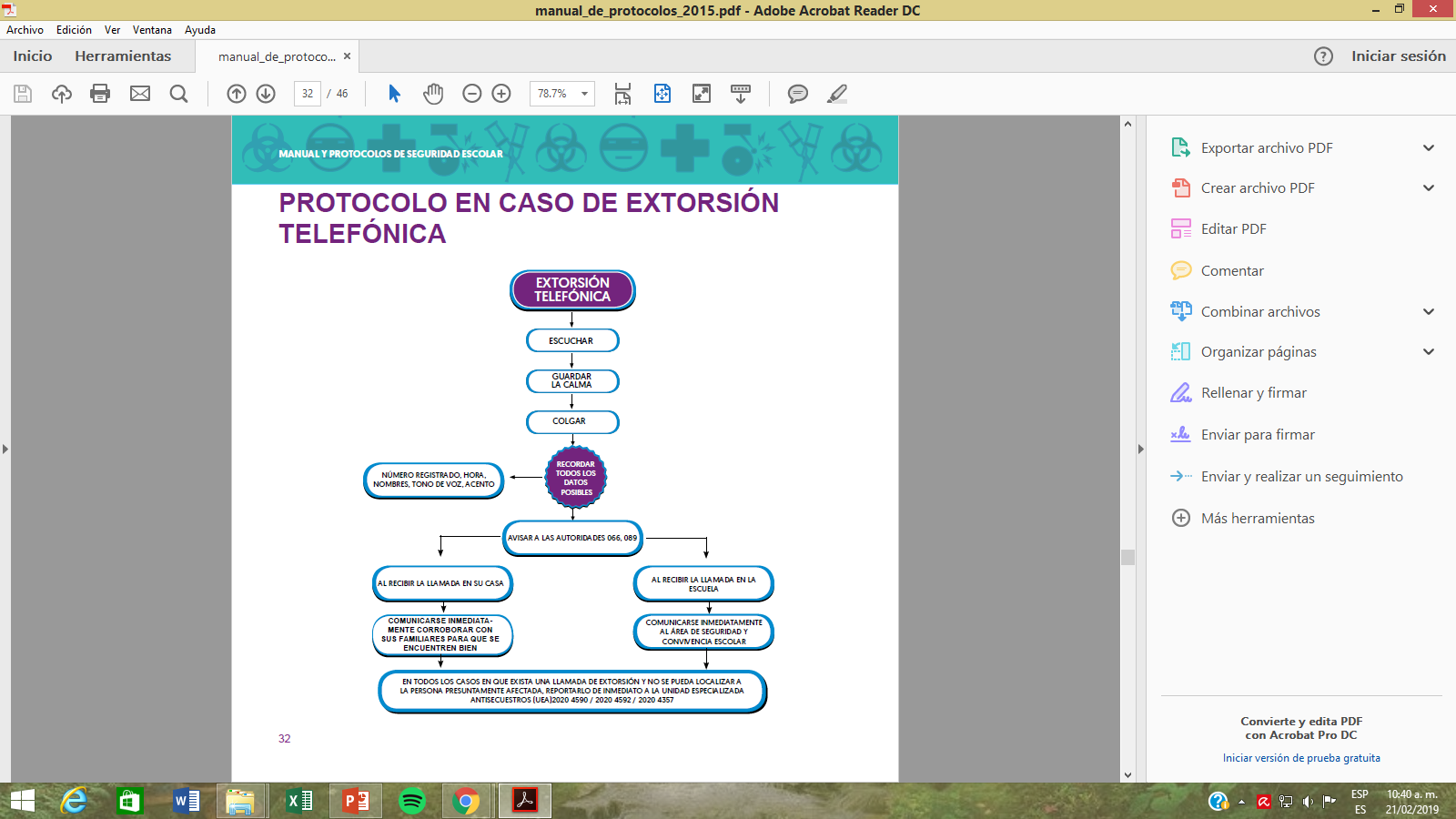 911
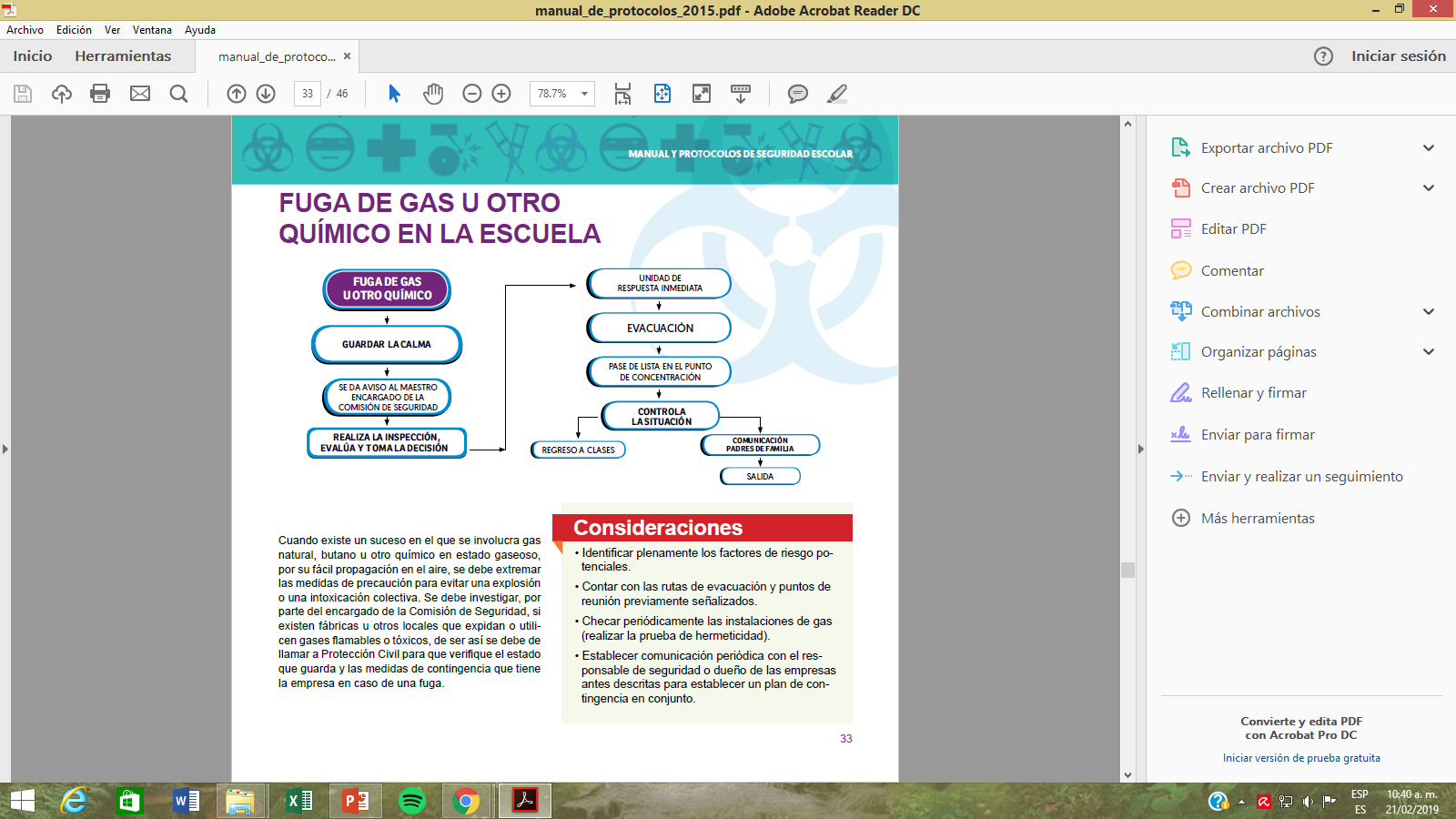 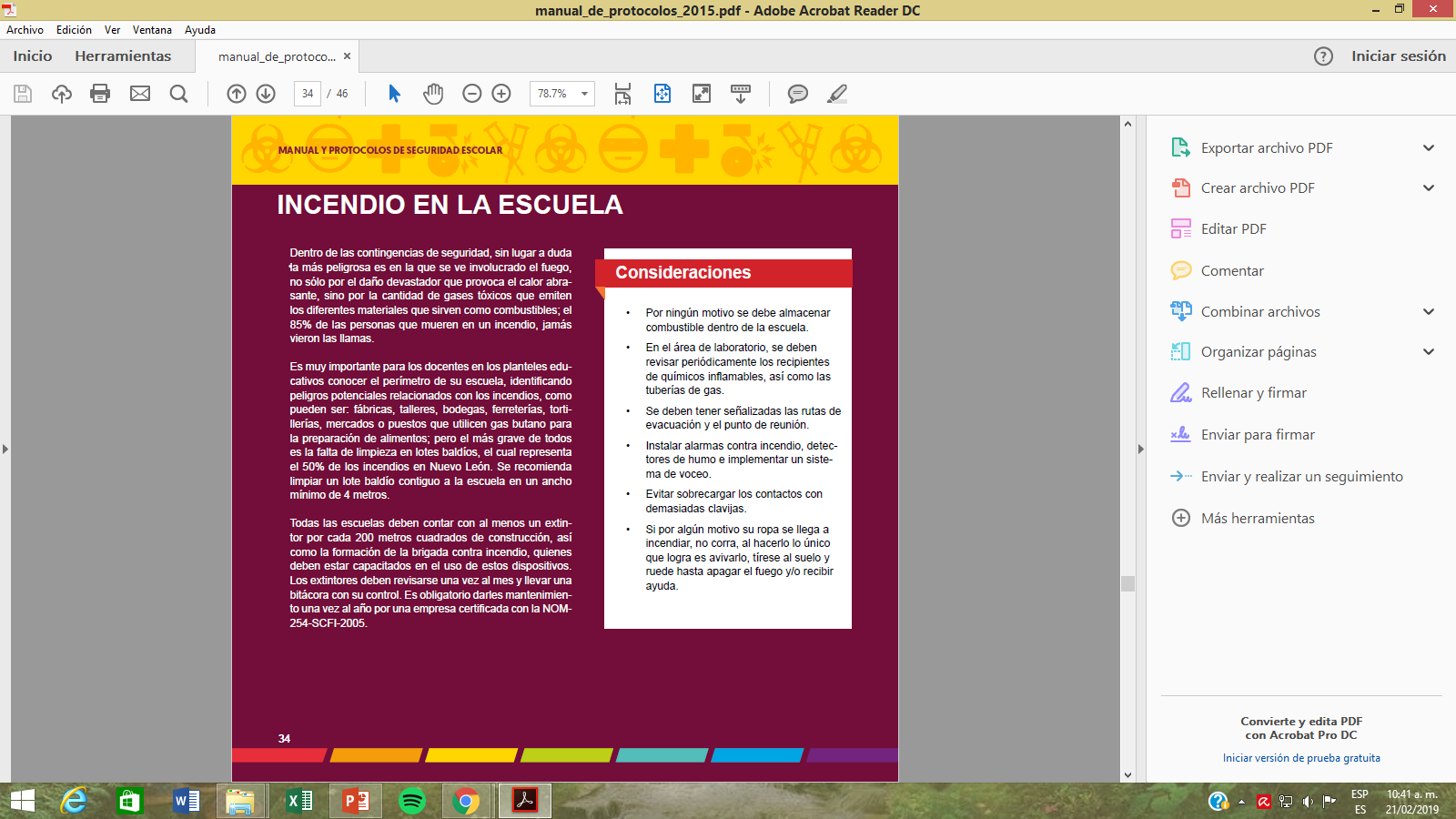 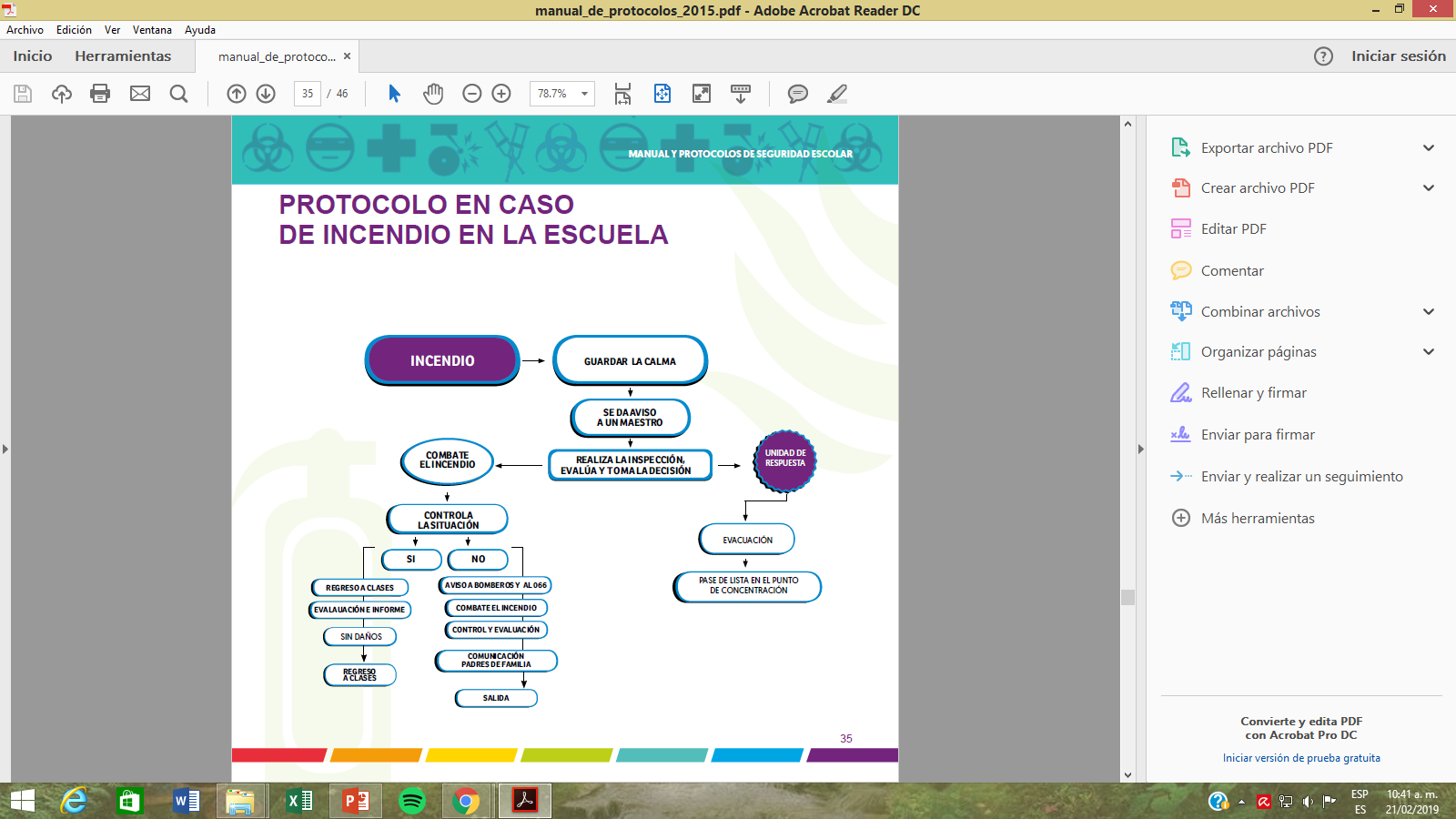 COMITÉ DE SEGURIDAD ESCOLAR
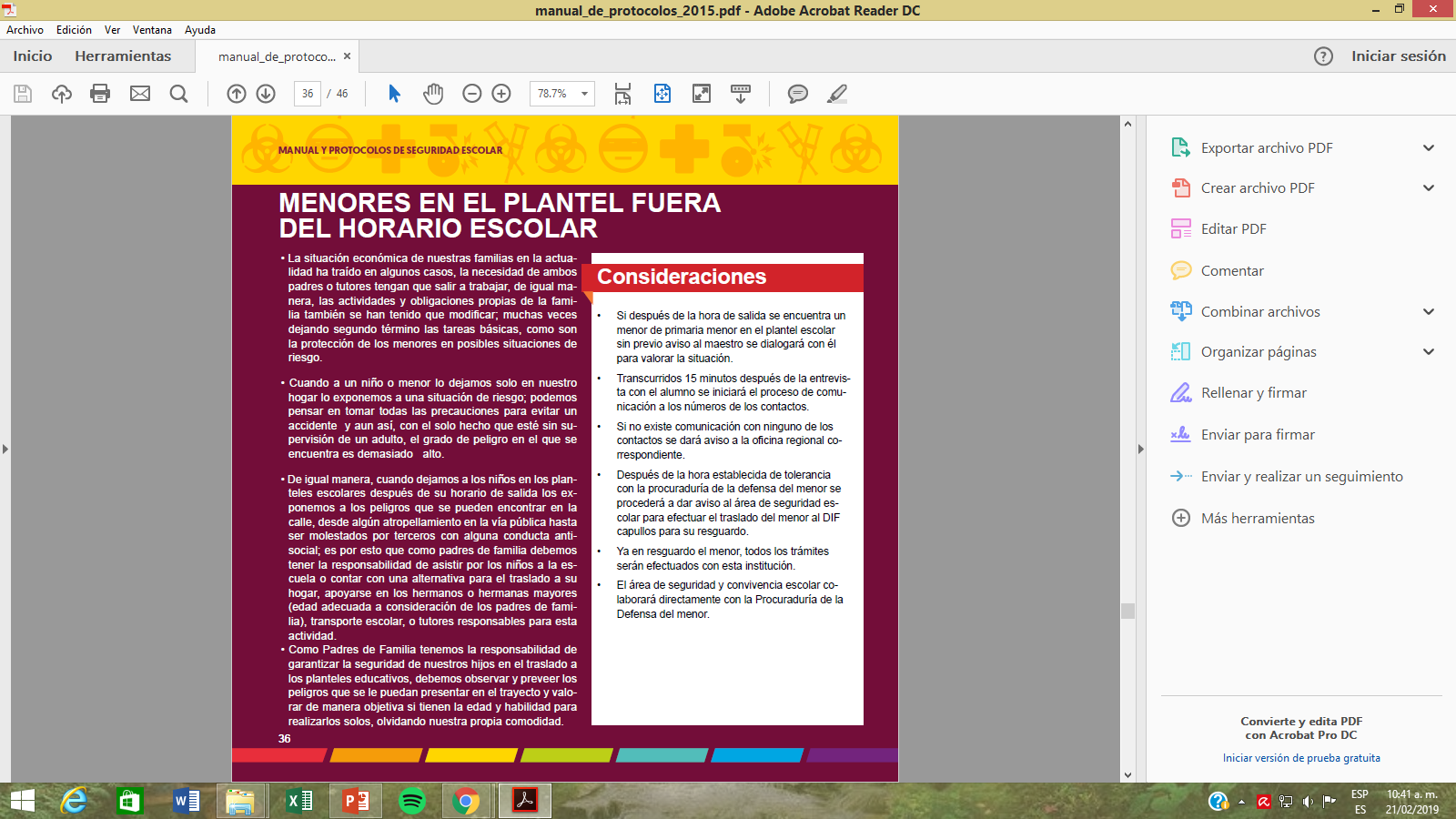 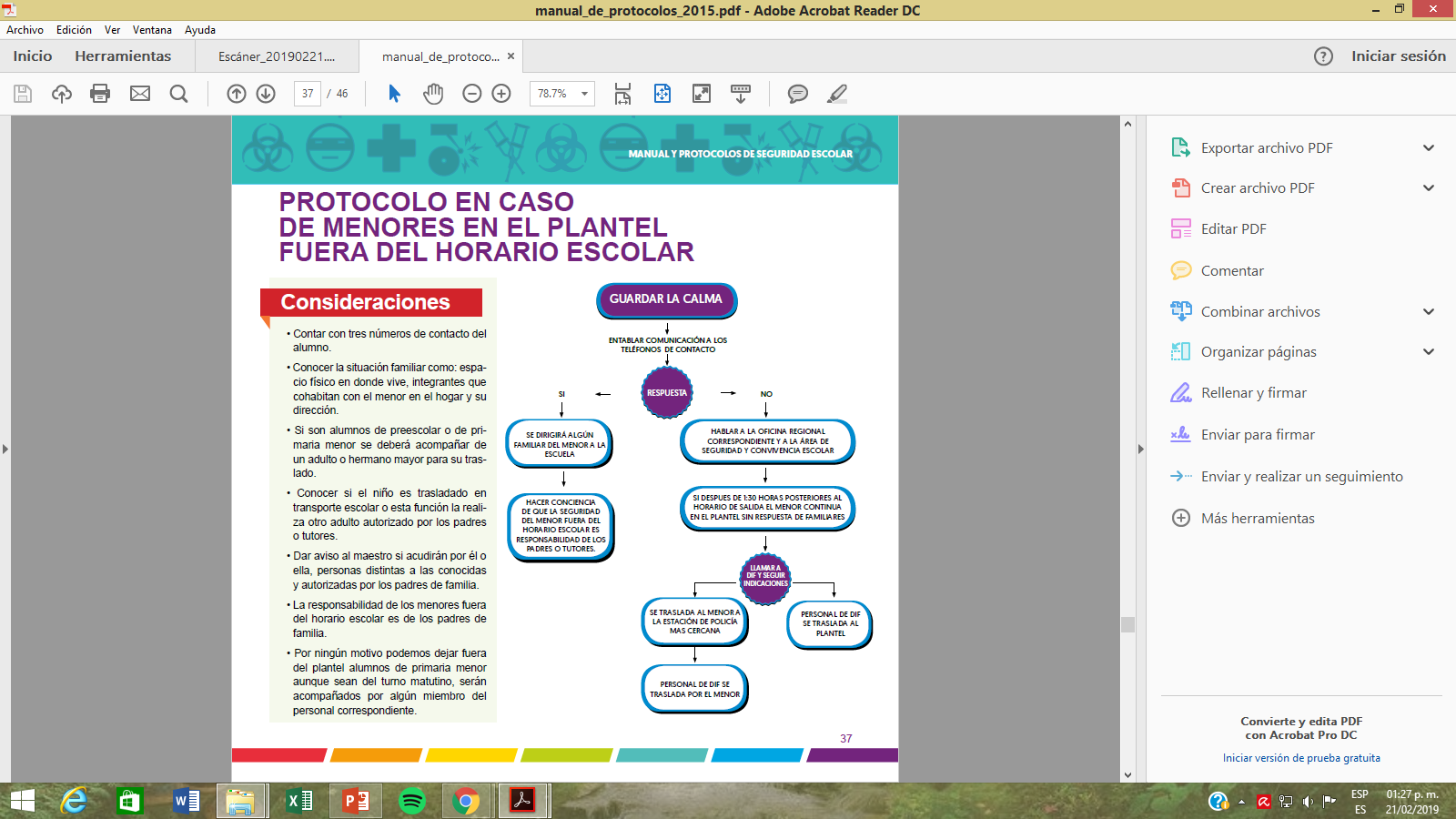 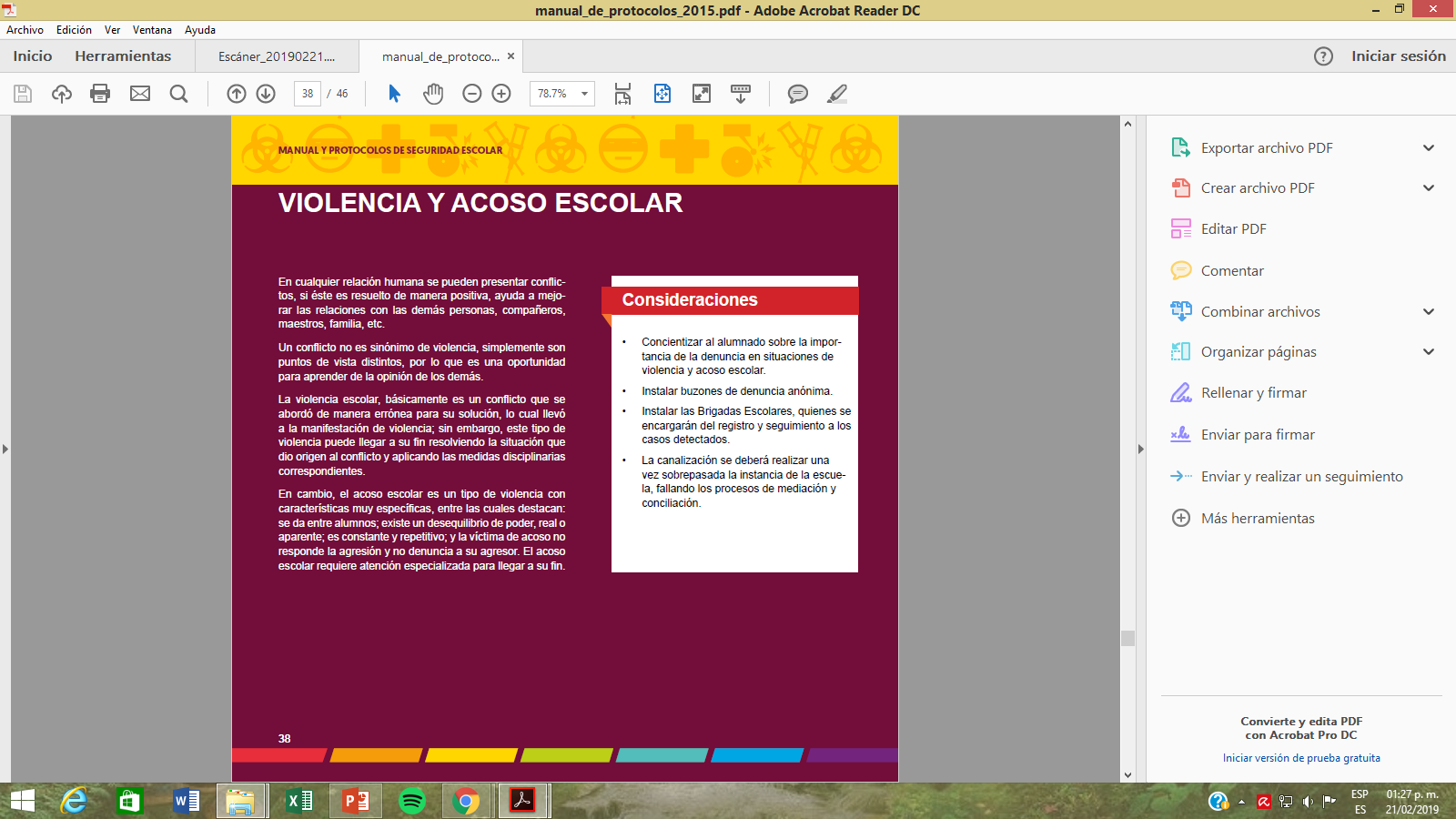 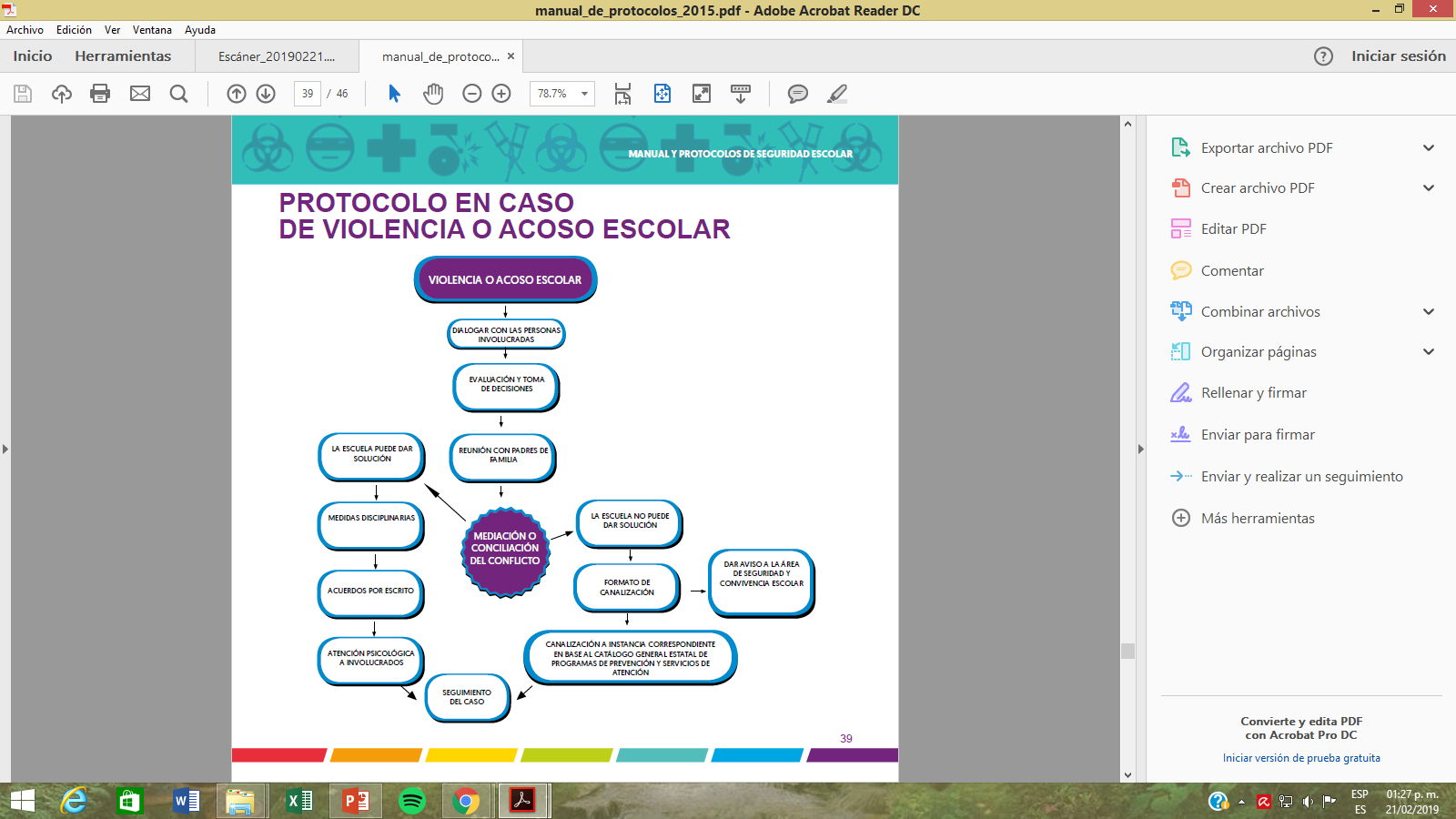 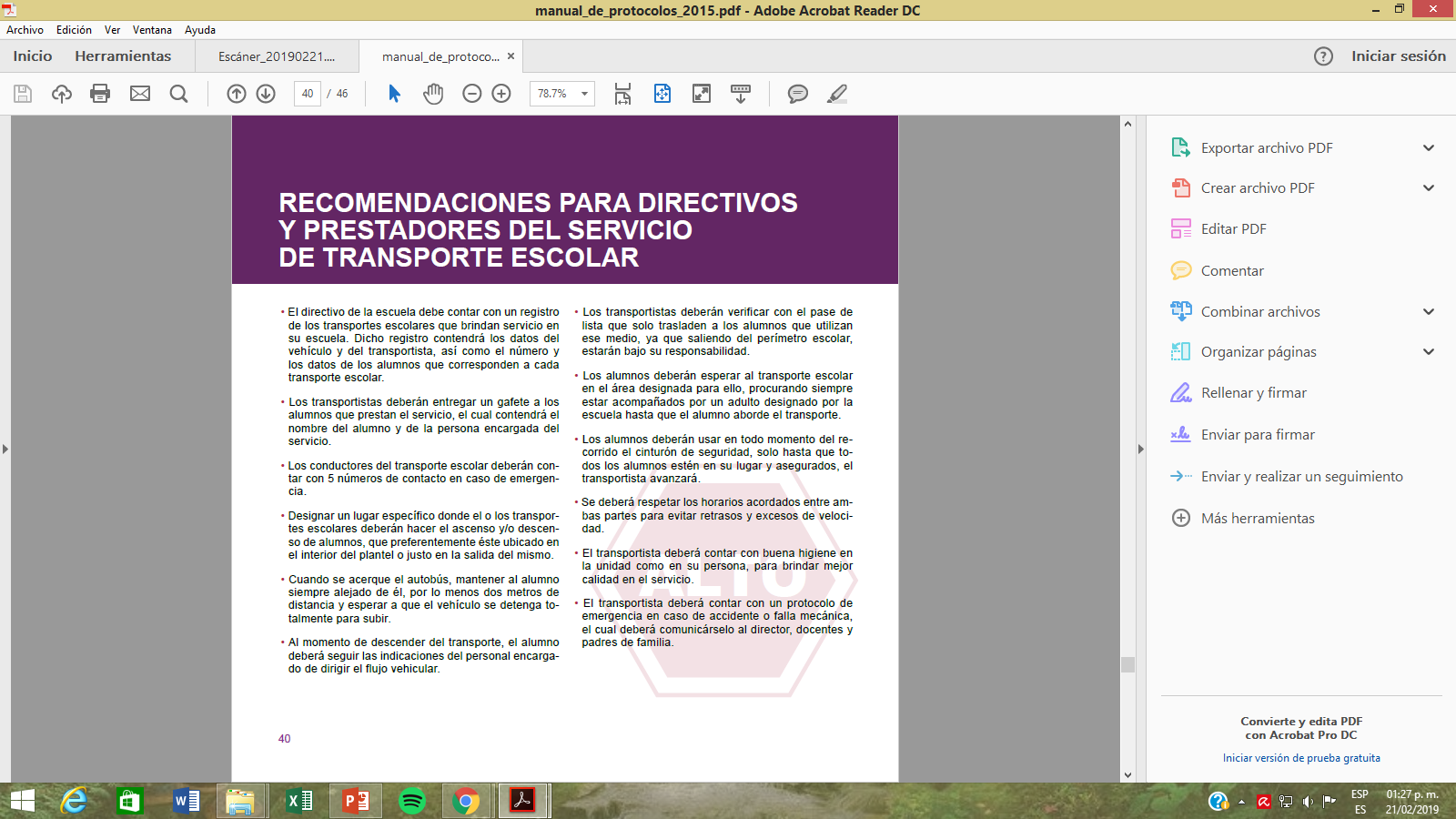 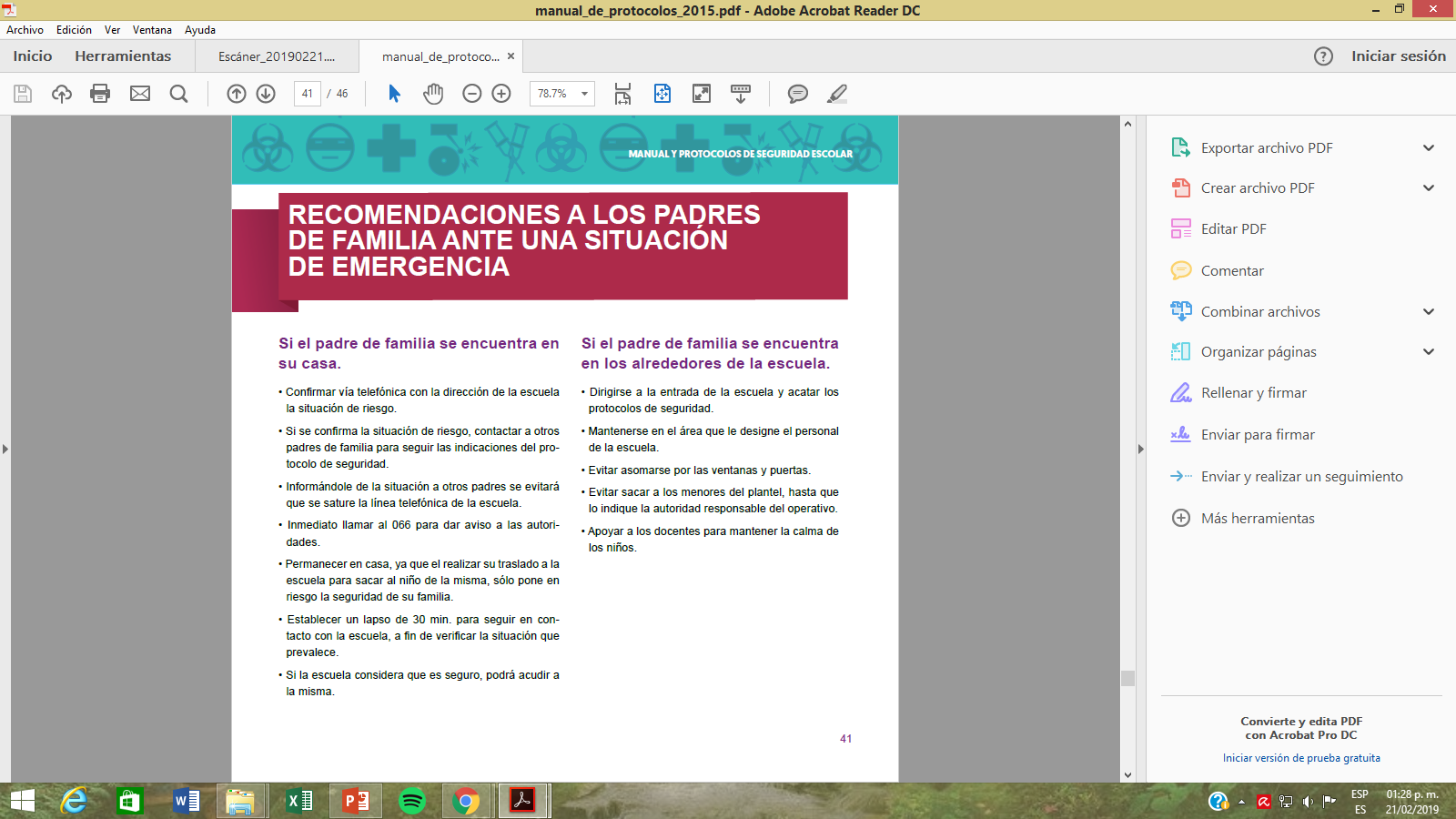 911
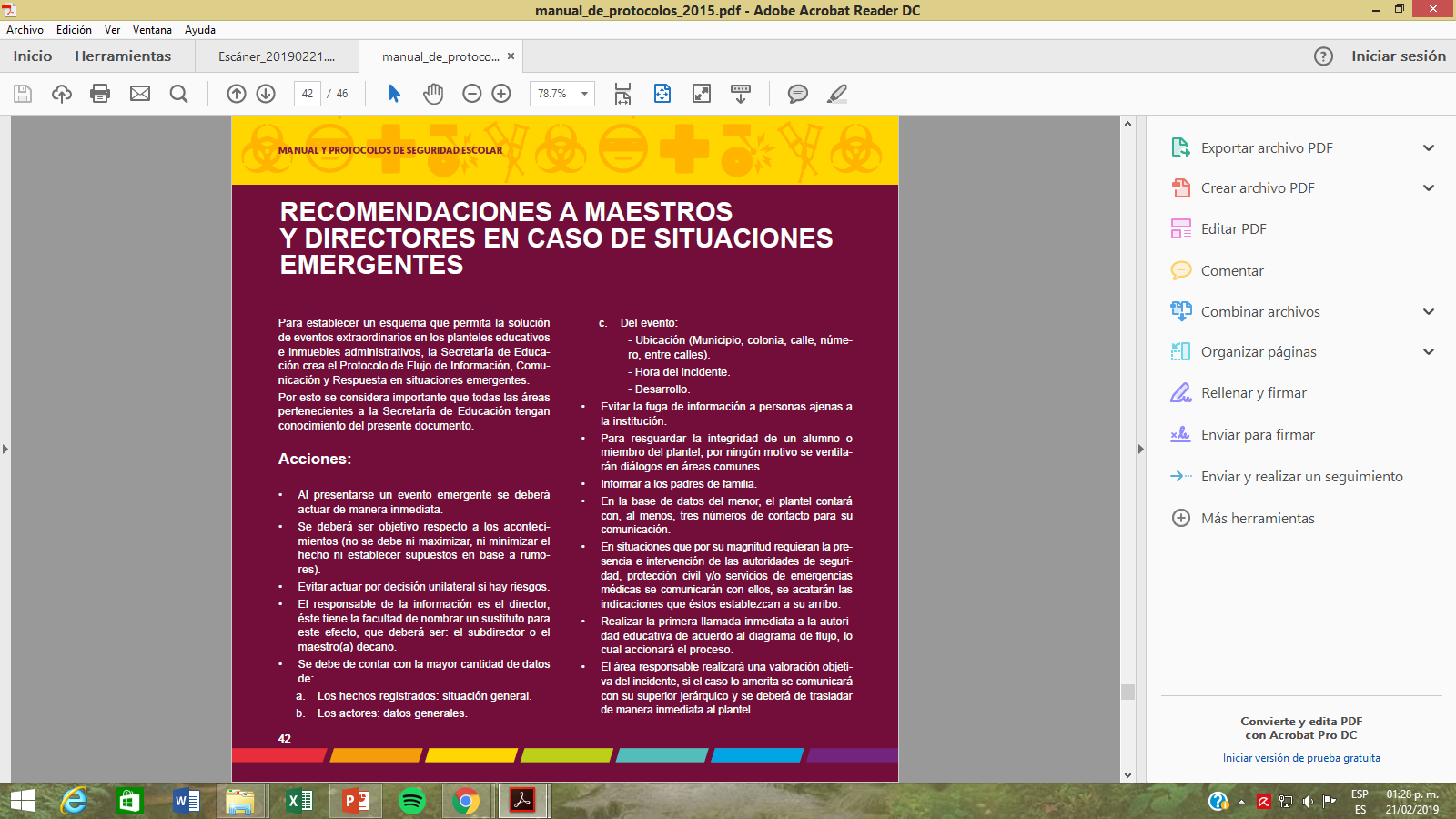 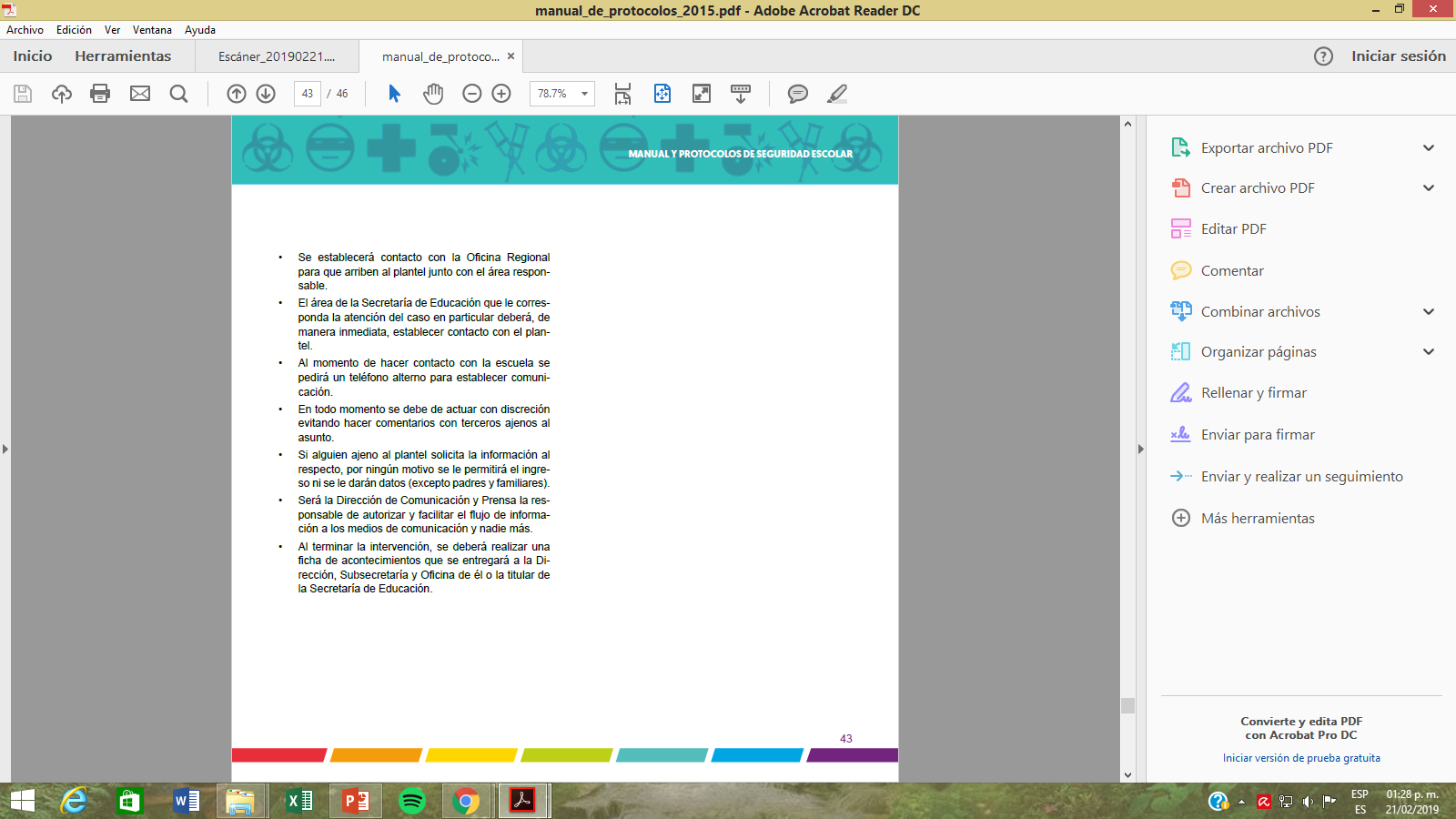 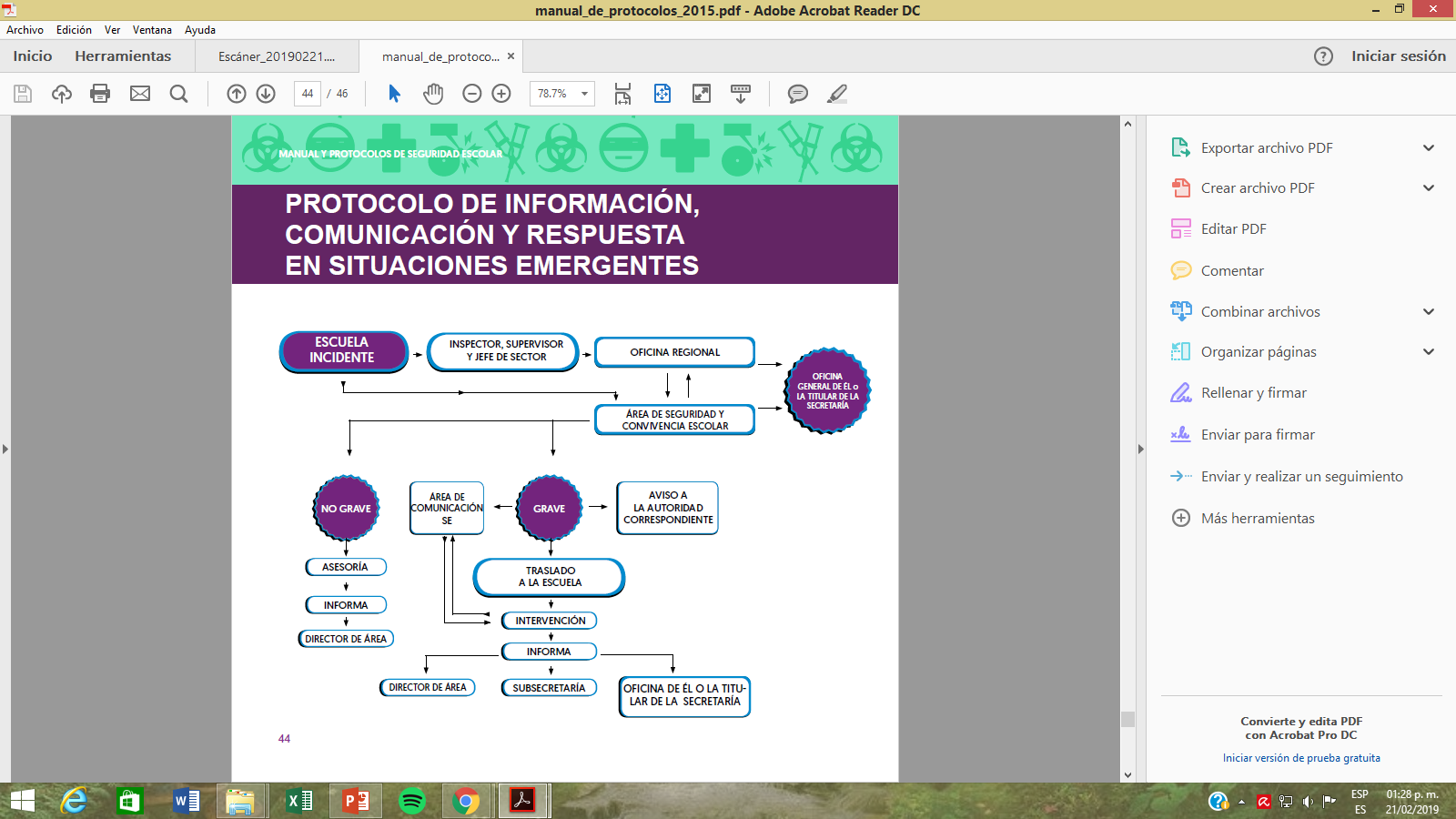 CORDINACIÓN REGIONAL
ANEXOS
ENTRADA PRINCIPAL
CALLE  LIMONES
CASETA 1
59 metros
CALLE  HELIOTROPOS
ESTACIONAMIENTO PADRES DE FAMILIA Y VISITAS
3  mts.
ESTACIONAMIENTO DOCENTES, ADMINISTRATIVOS Y APOYOS (90 AUTOS) 
CECSUR
8  mts.
48  mts.
RAMPA
UNIVERSIDAD A DISTANCIA
48  mts.
6  mts.
CROQUIS DE ESTACIONAMIENTO PARA PERSONAL DE CECSUR 
Y PADRES DE FAMILIA
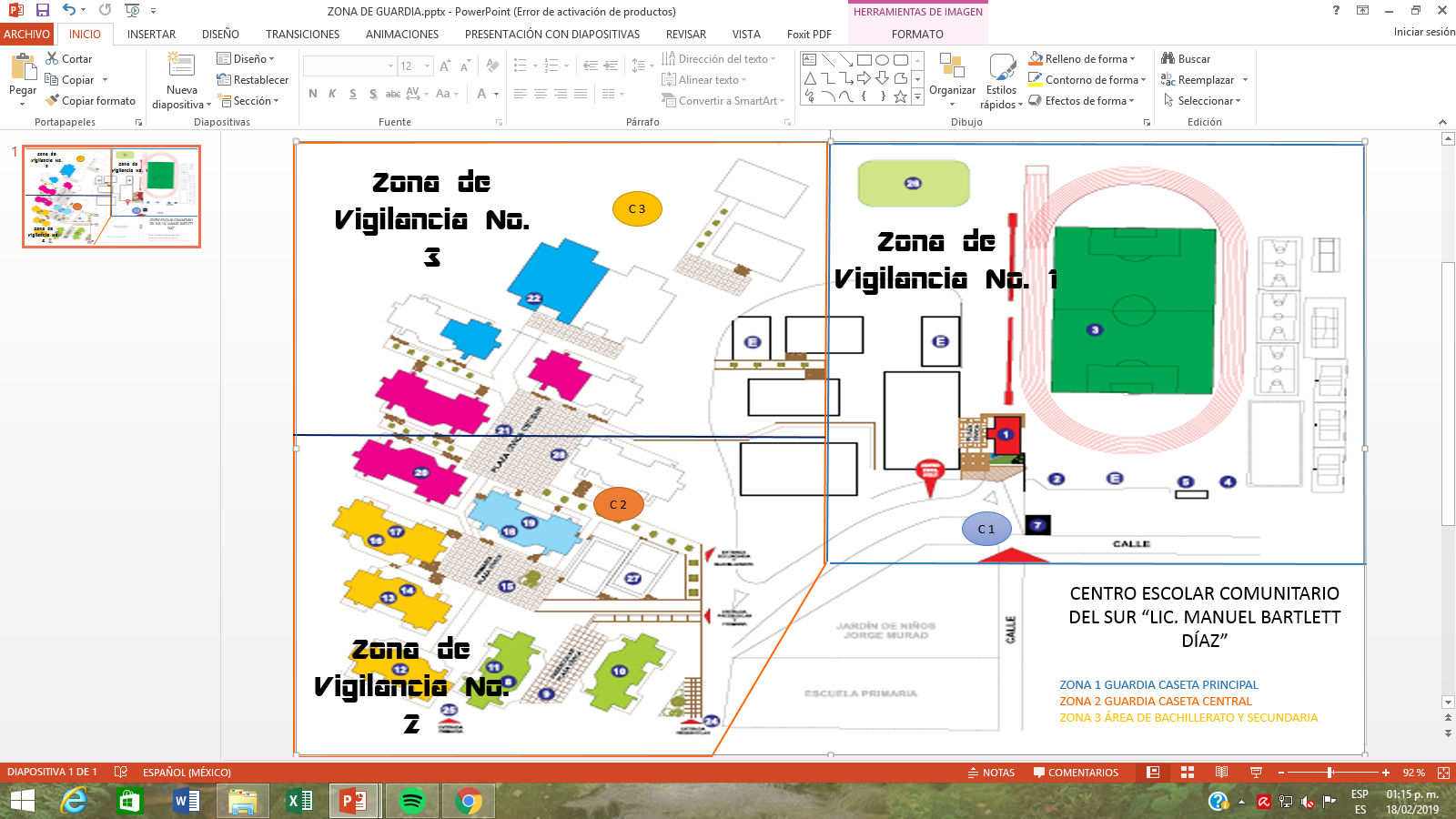 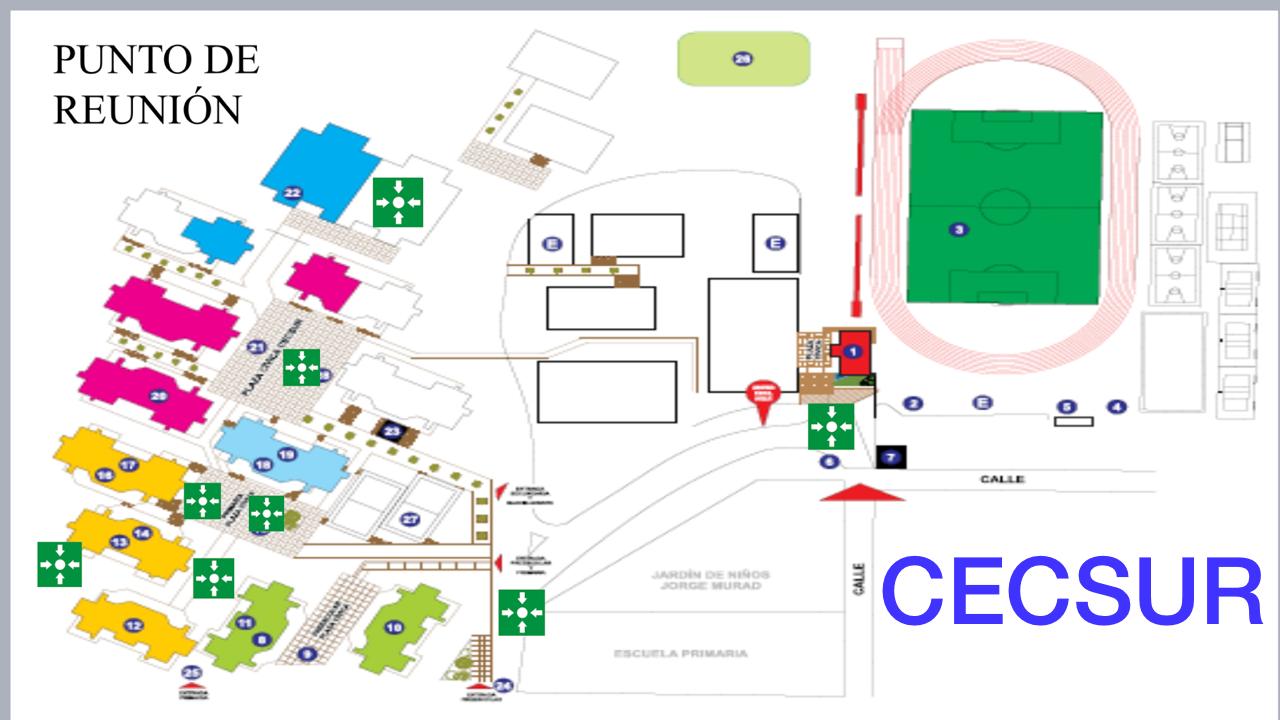